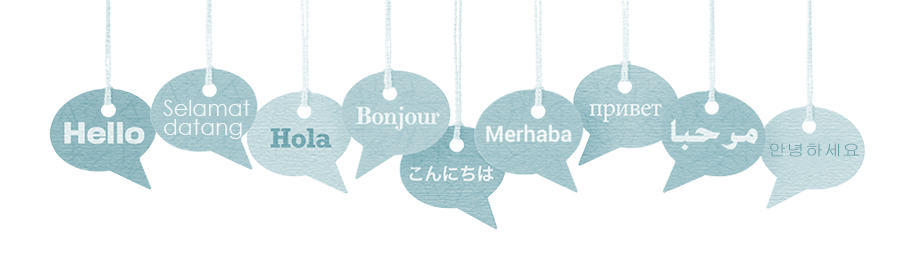 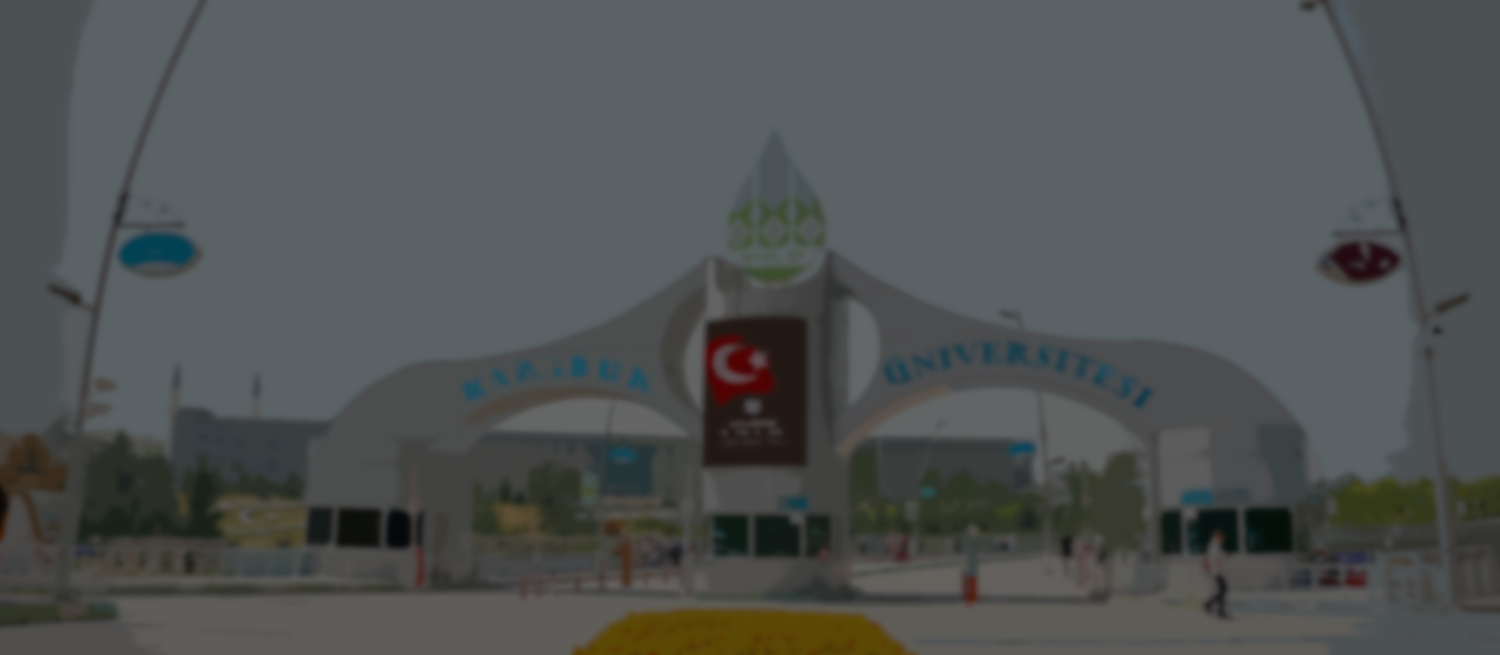 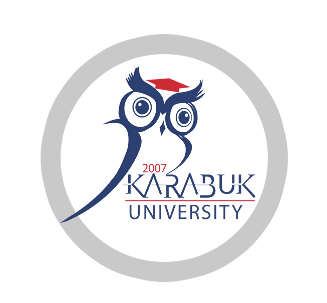 Karabuk University2021 – 2022
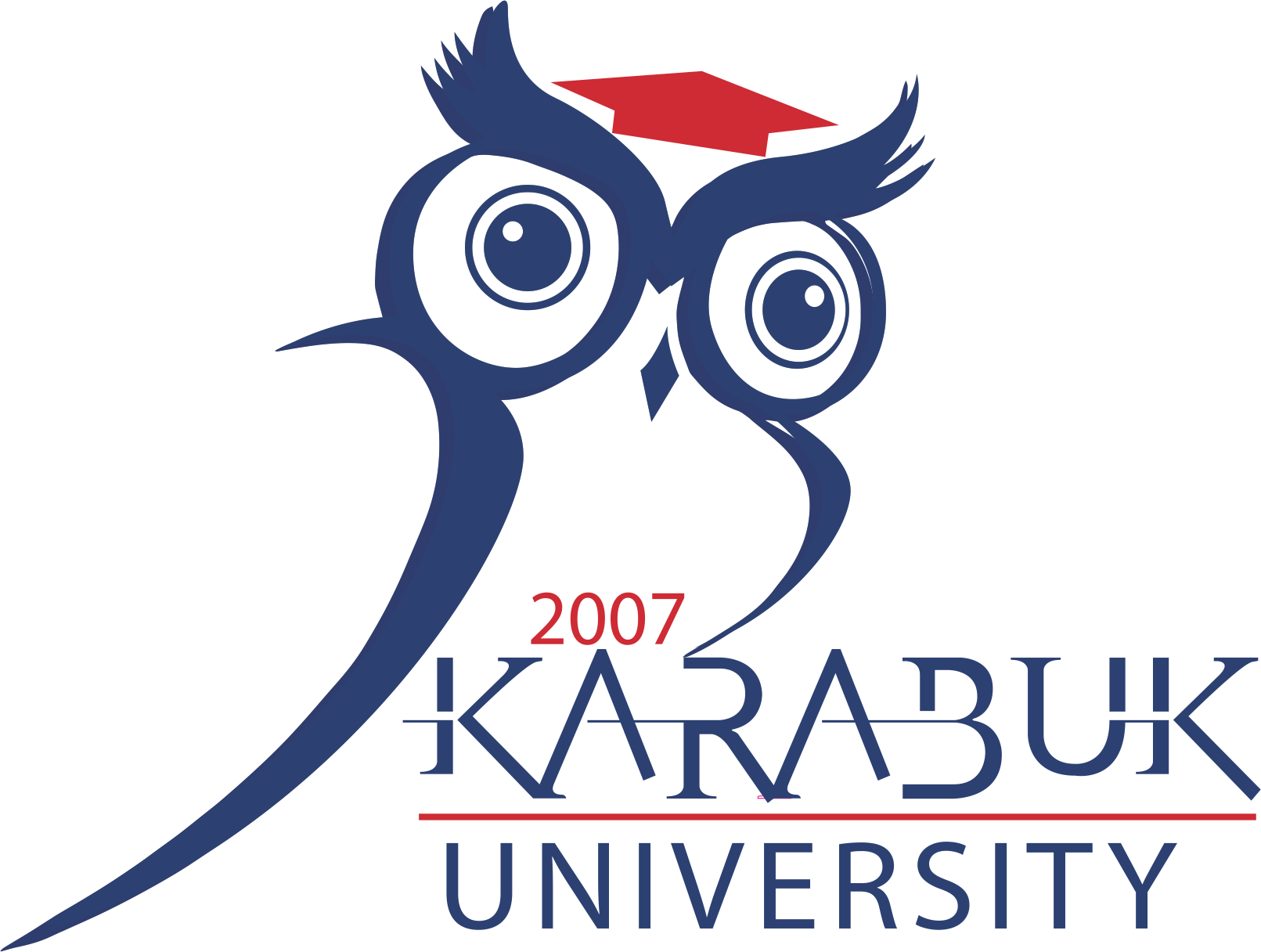 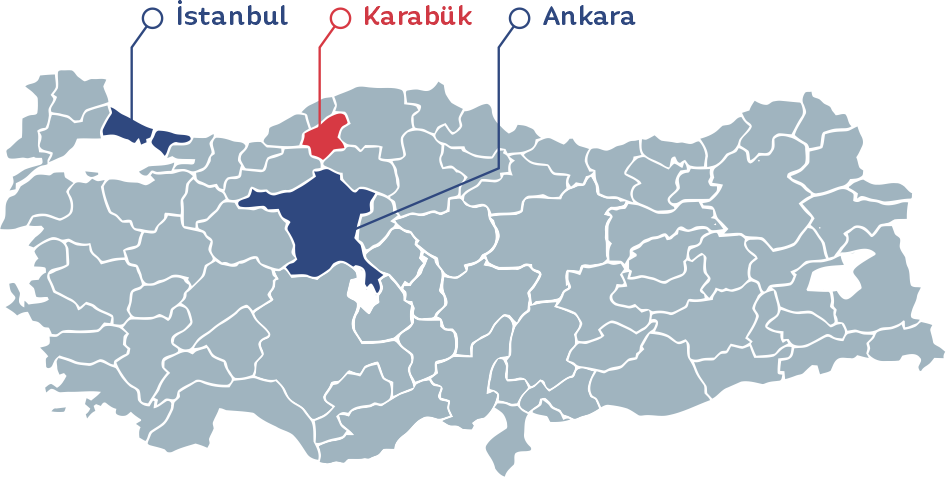 Where is Karabuk?
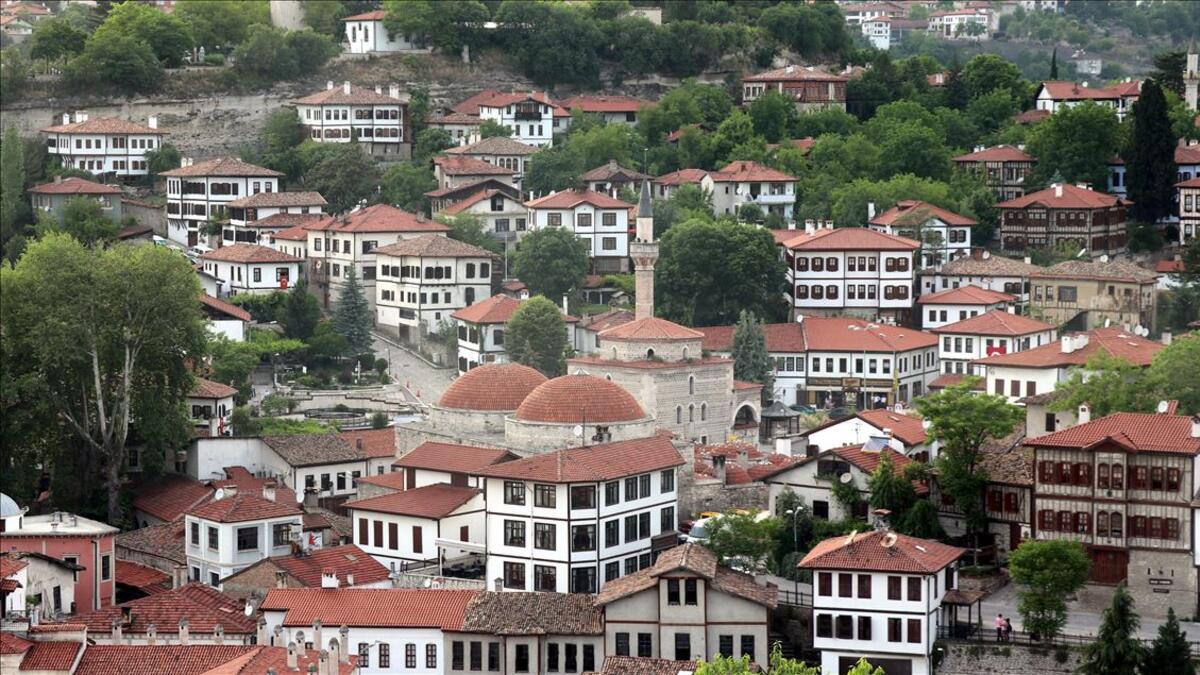 Safranbolu
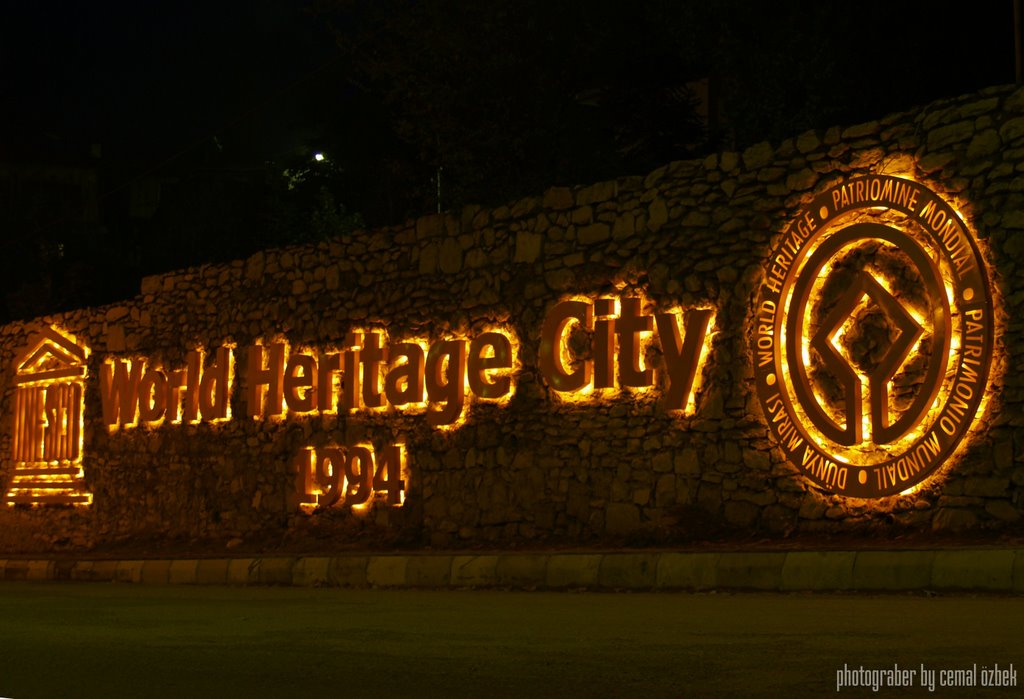 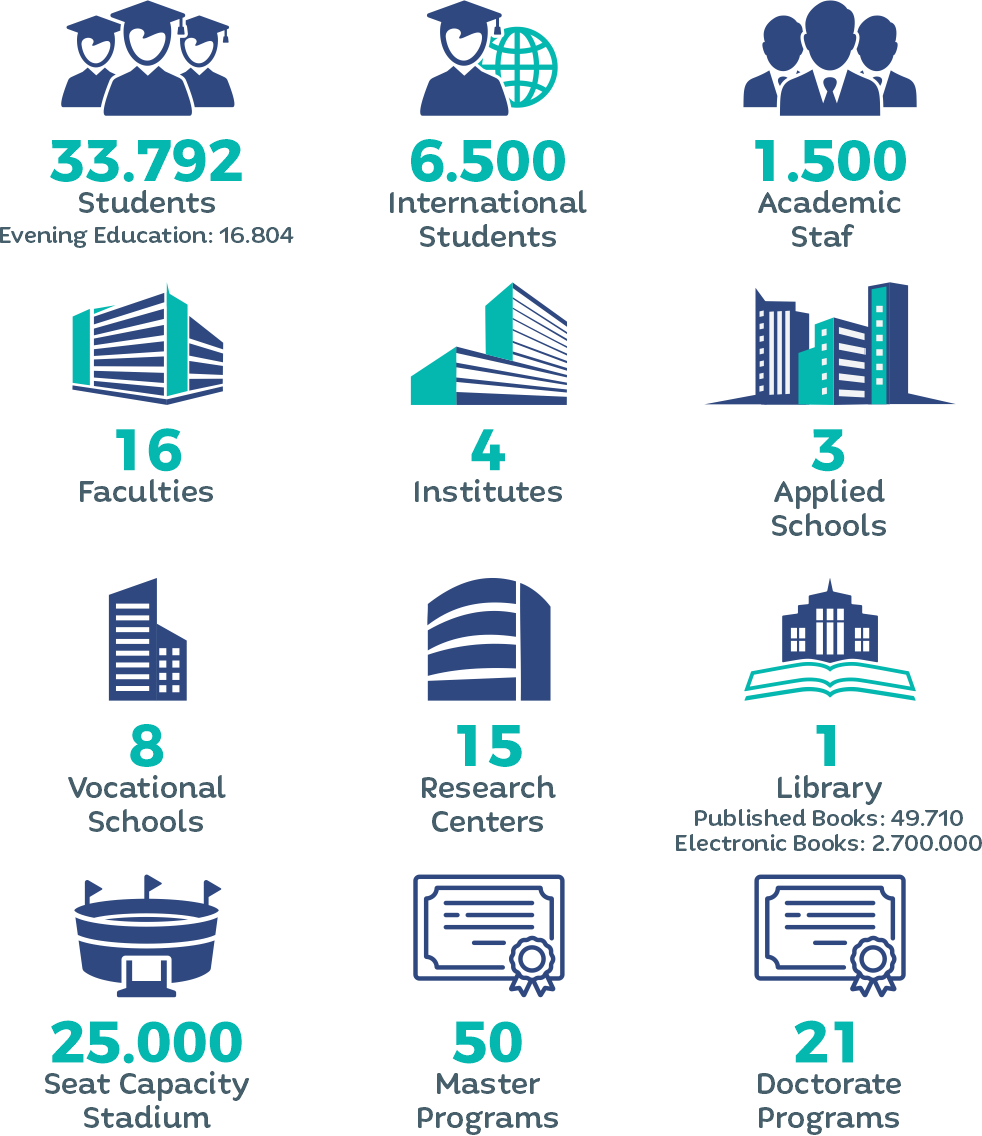 10.712
1.359
52.433
Karabük University (in numbers)
2
61
29
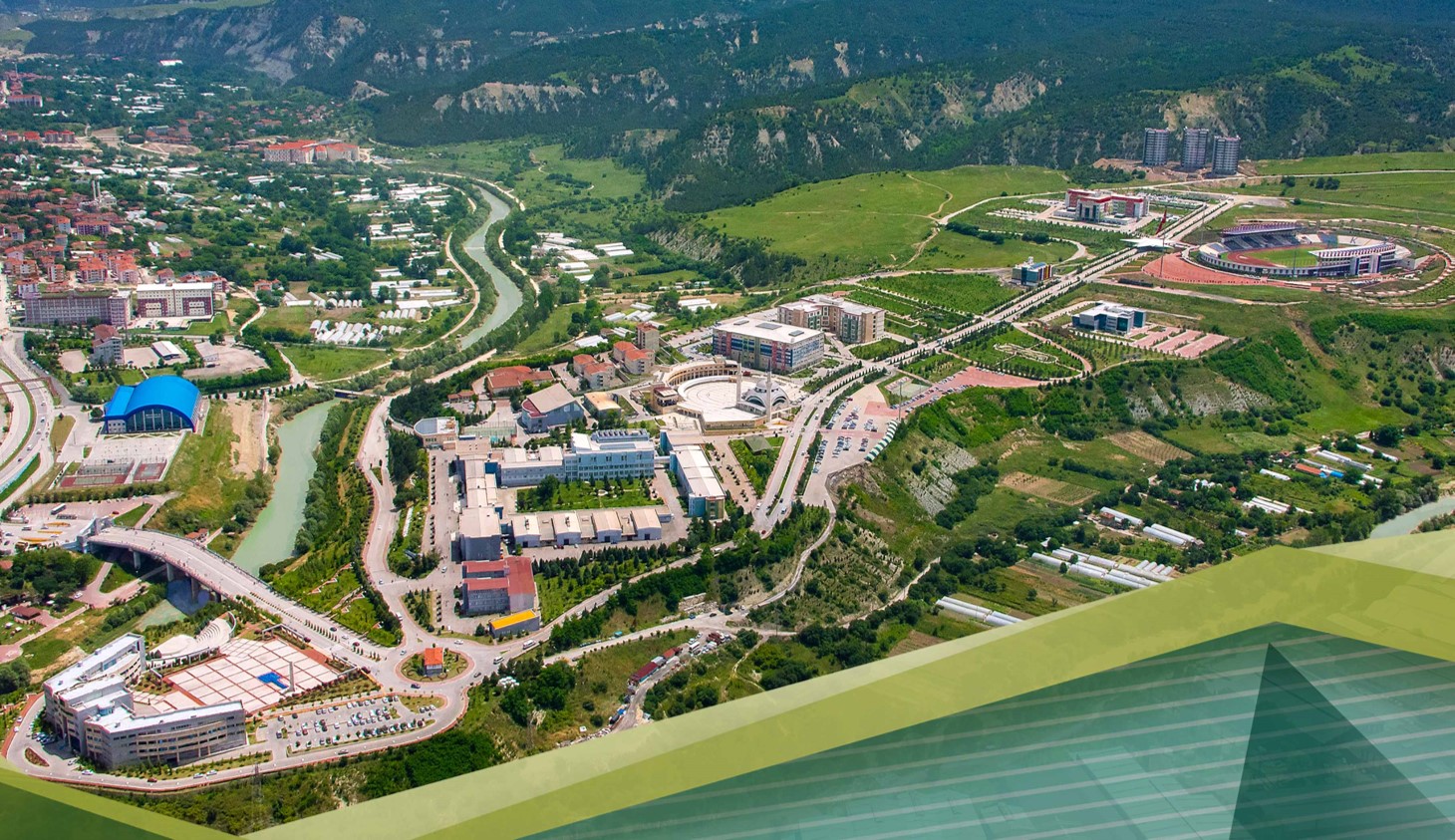 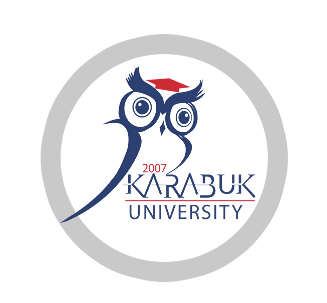 Campus
Contents
01
Academic Units
02
Students & Academic Staff
International Relations
03
Student Life
04
Rankings
05
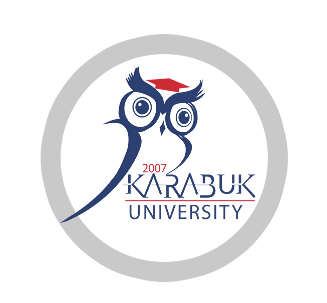 ,
Registration
06
www.karabuk.edu.tr
1
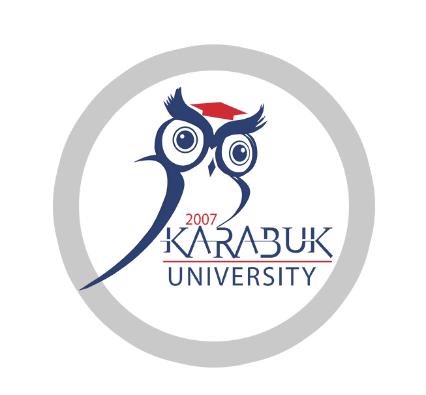 Academic Units
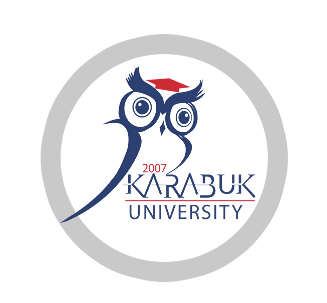 Academic Units
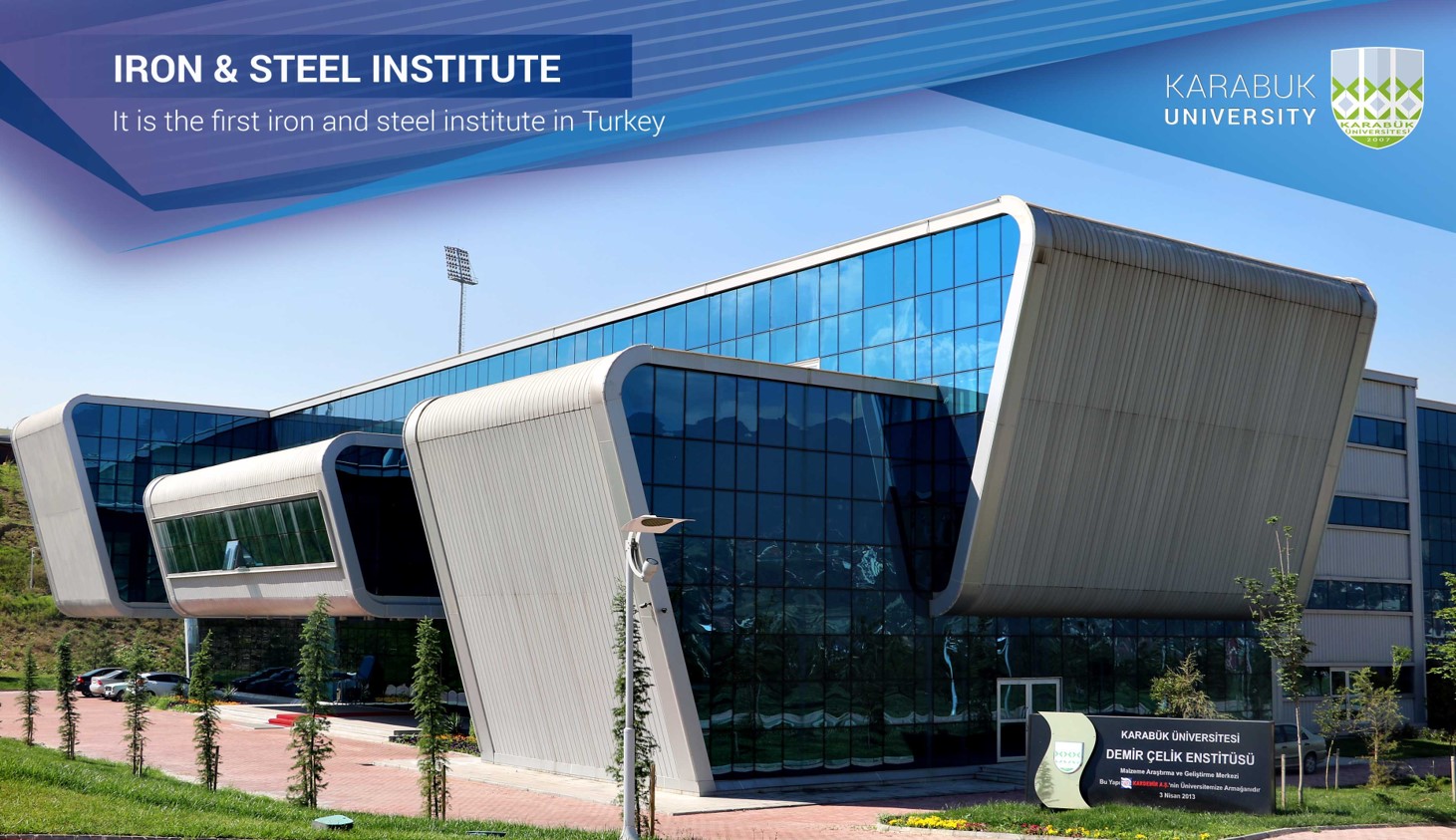 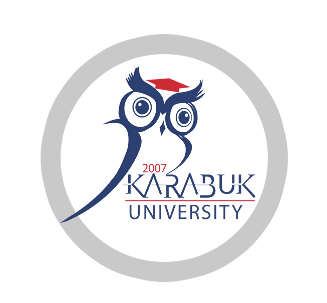 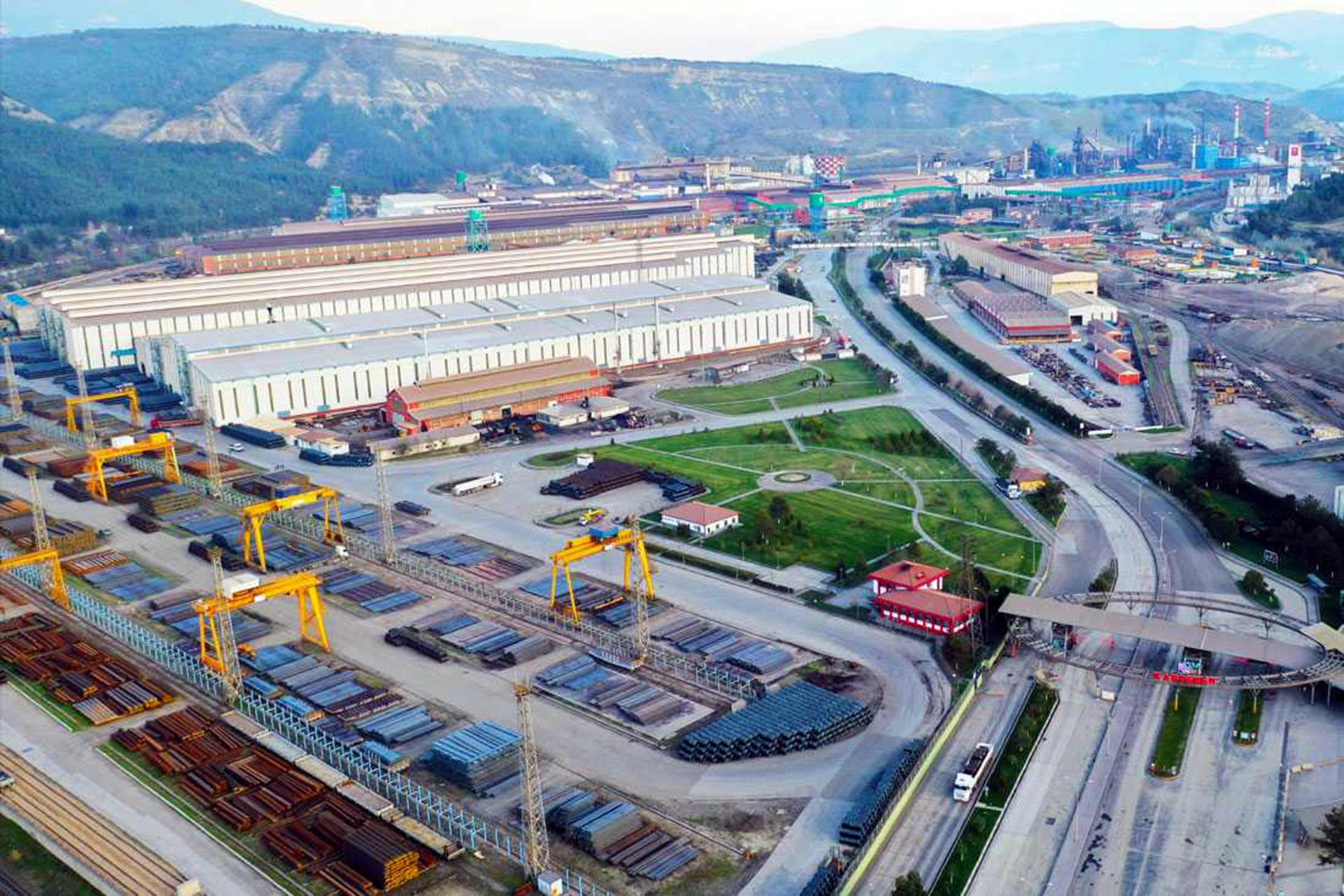 Kardemir Iron and Steel Factory
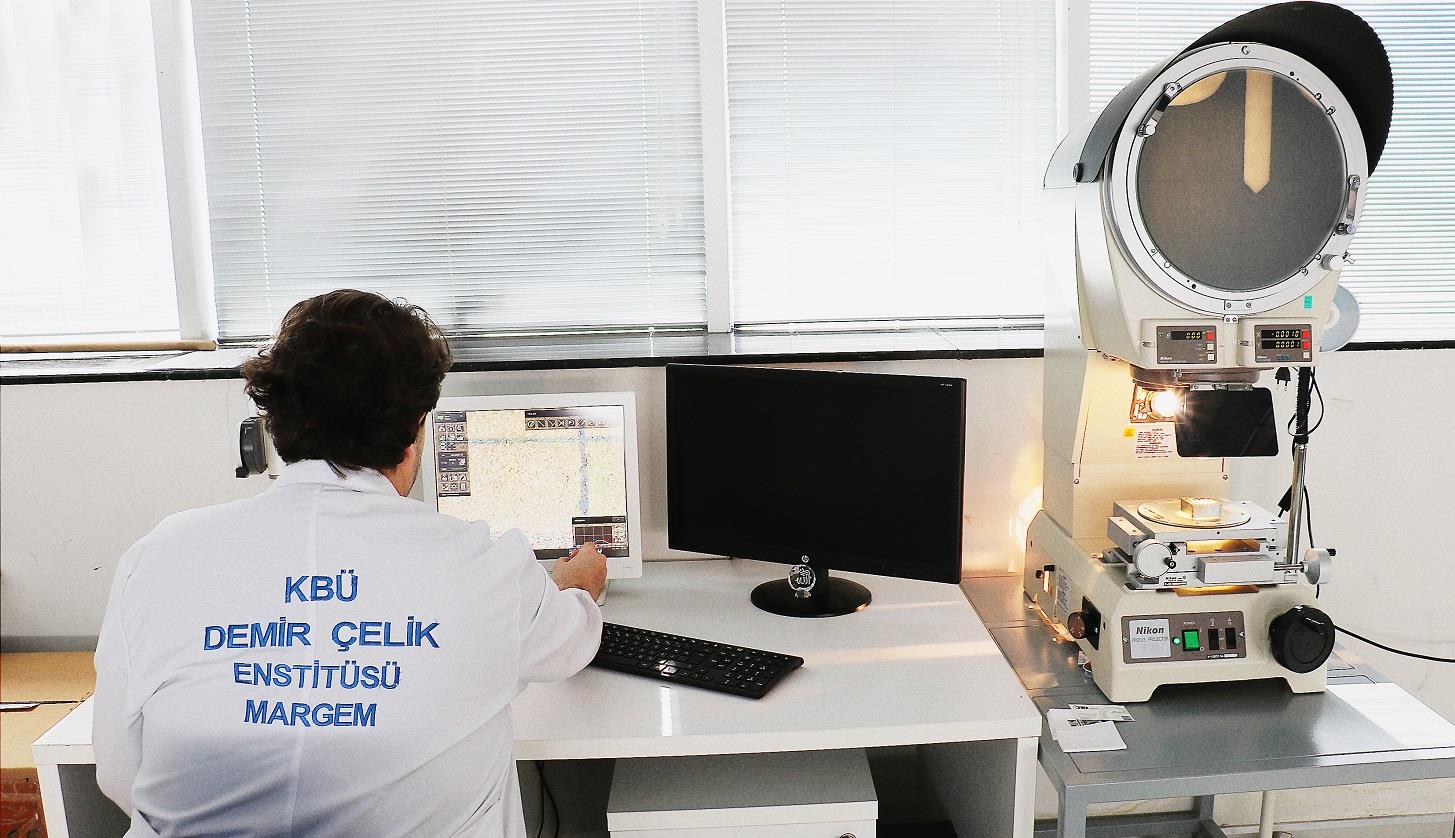 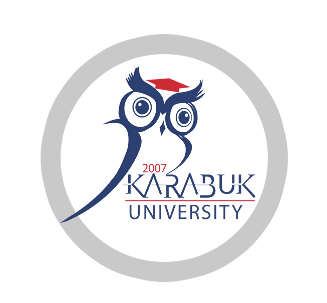 Natural and Applied Sciences
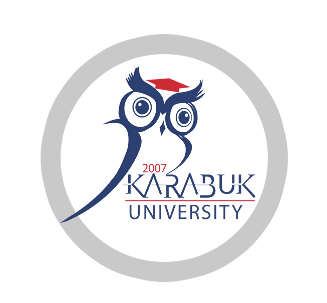 Natural and Applied Sciences
 (27 Master Programs)
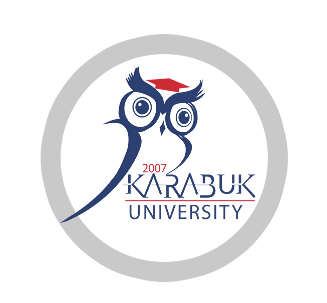 Natural and Applied Sciences
 (18 Doctorate Programs)
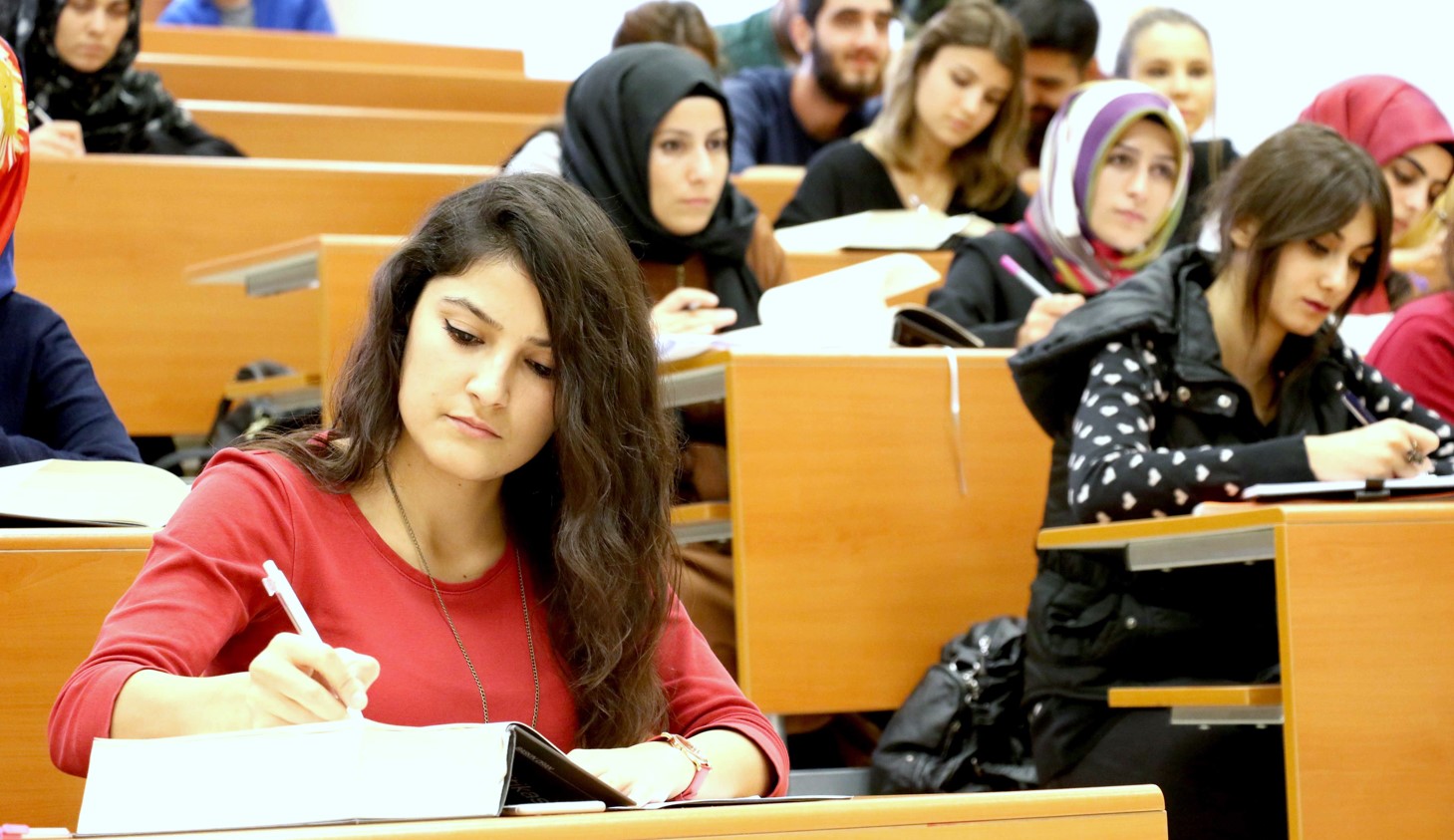 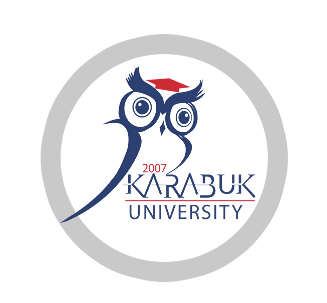 Social Sciences
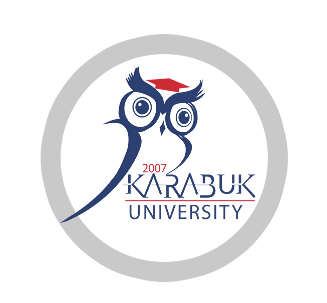 Social Sciences
(22 Master Prorgams)
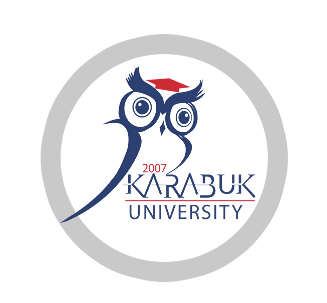 Social Sciences
(9 Doctorate Prorgams)
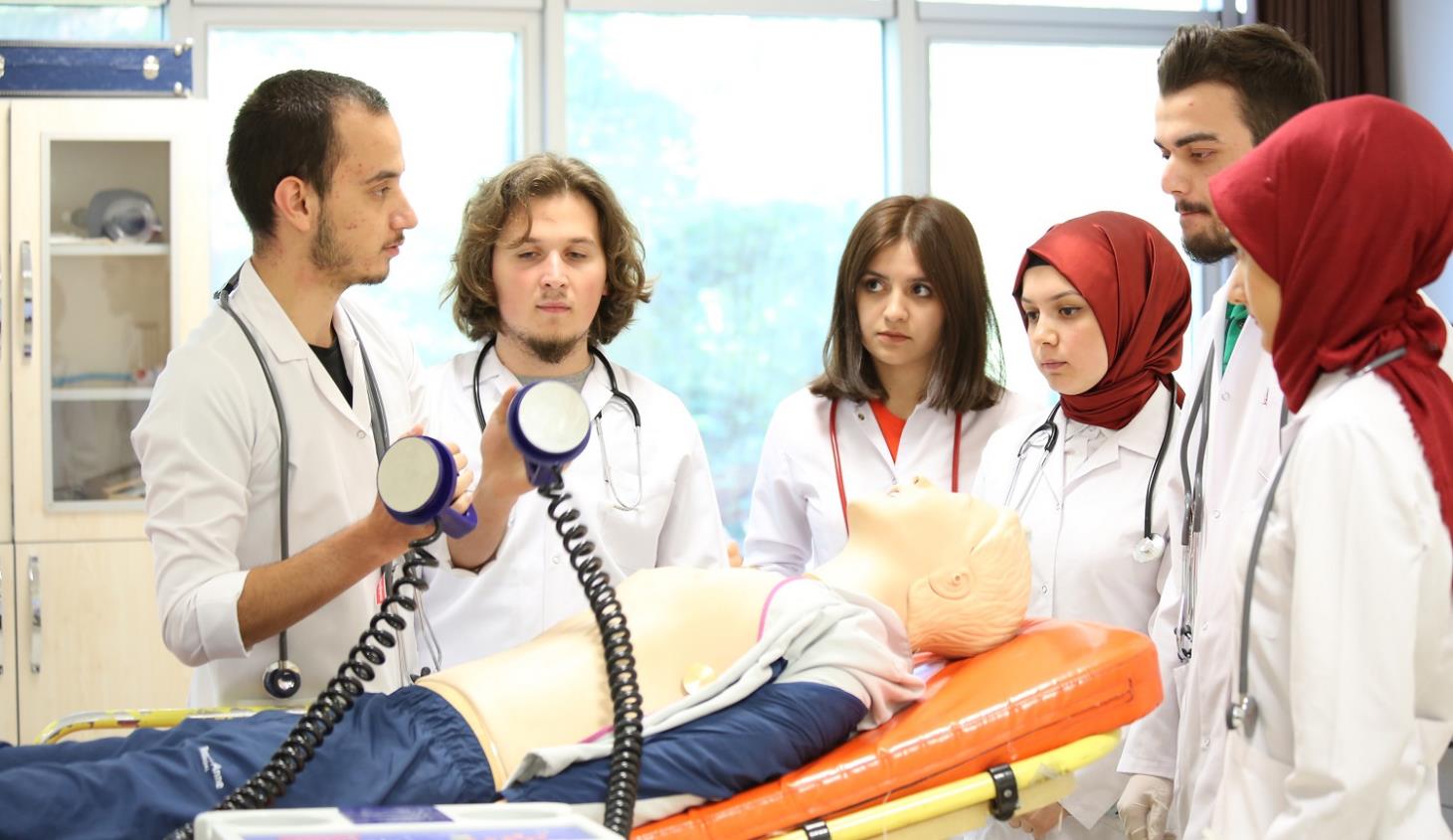 Health Sciences
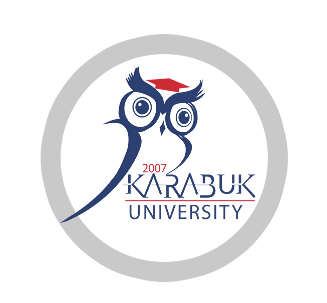 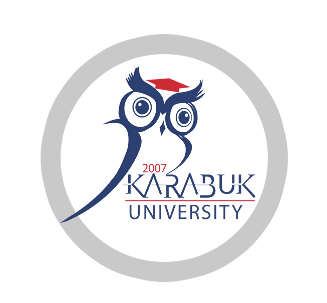 Health Sciences
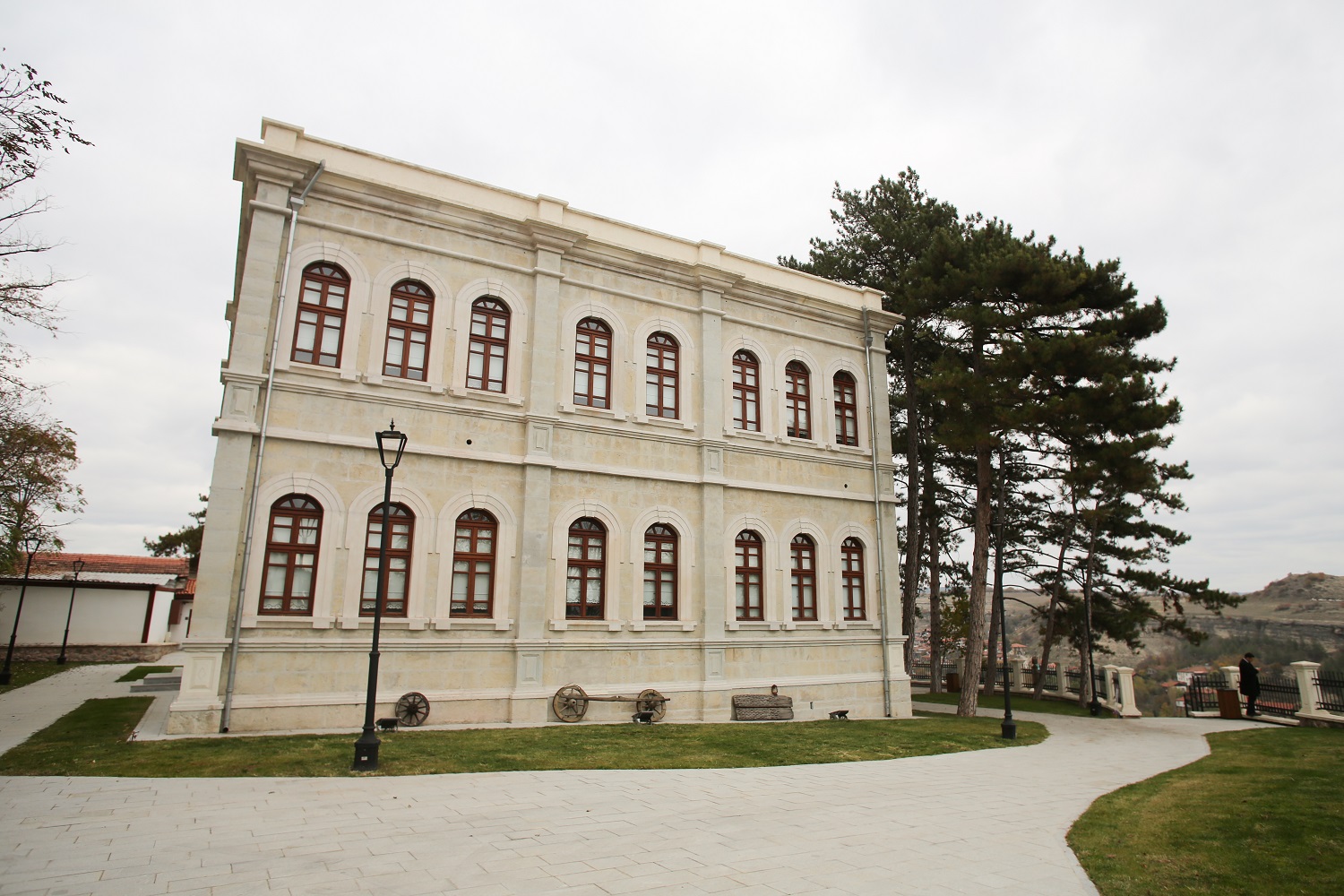 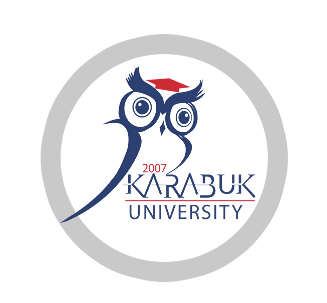 Fine Arts and Sport
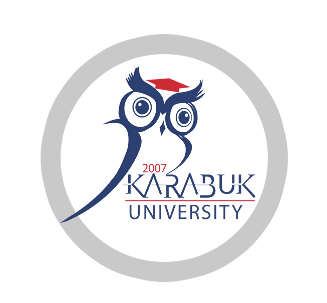 Fine Arts and Sport
Faculties (16 Faculties -83 Programs)
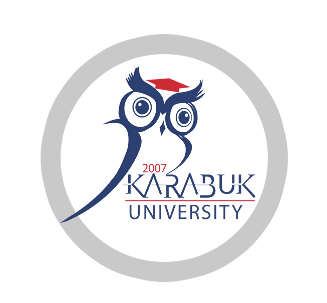 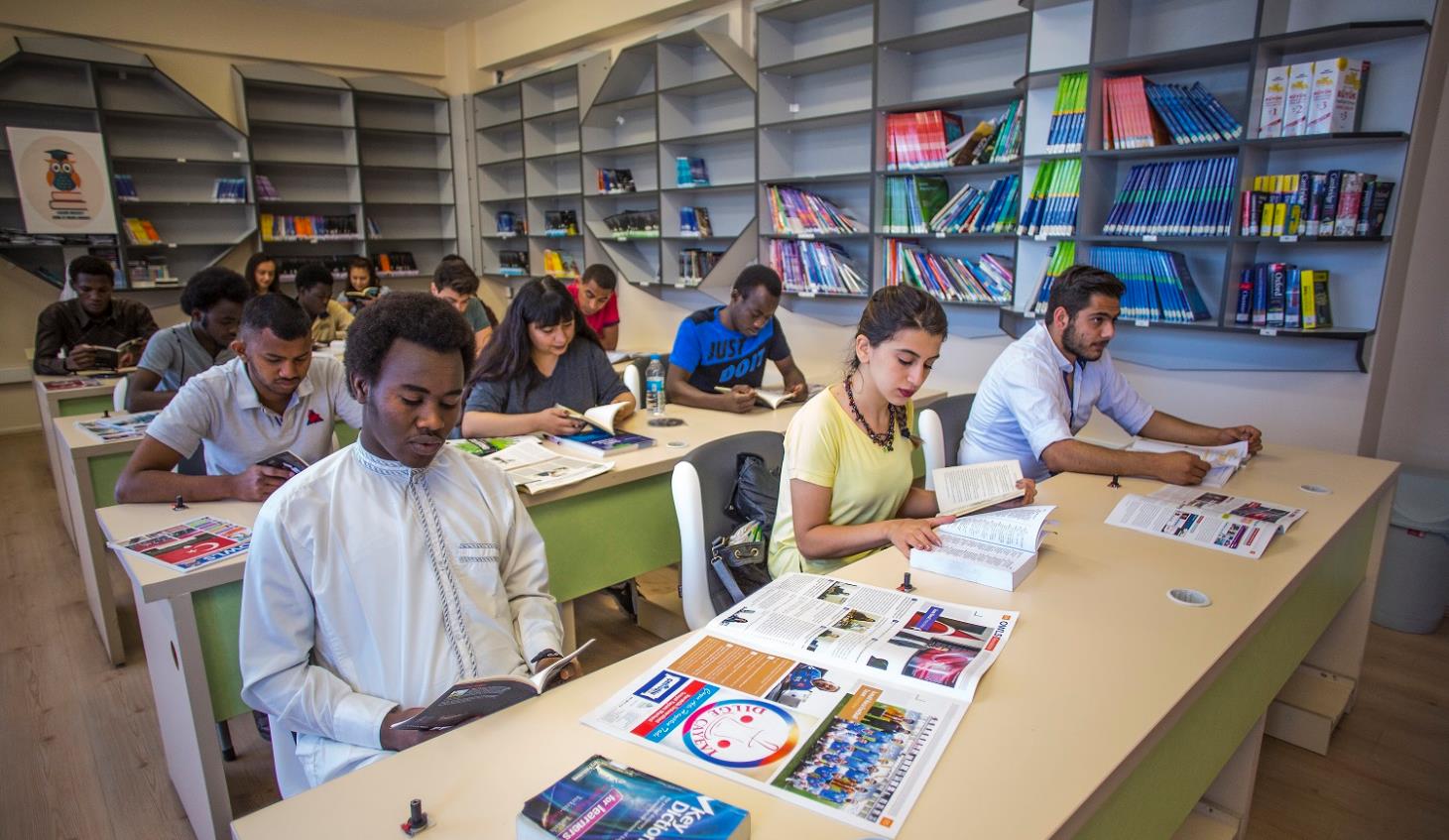 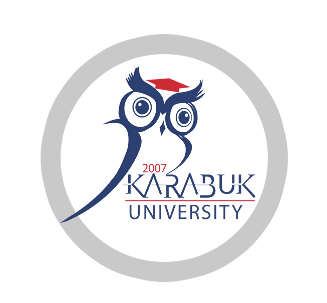 Faculties
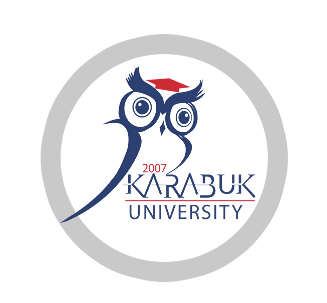 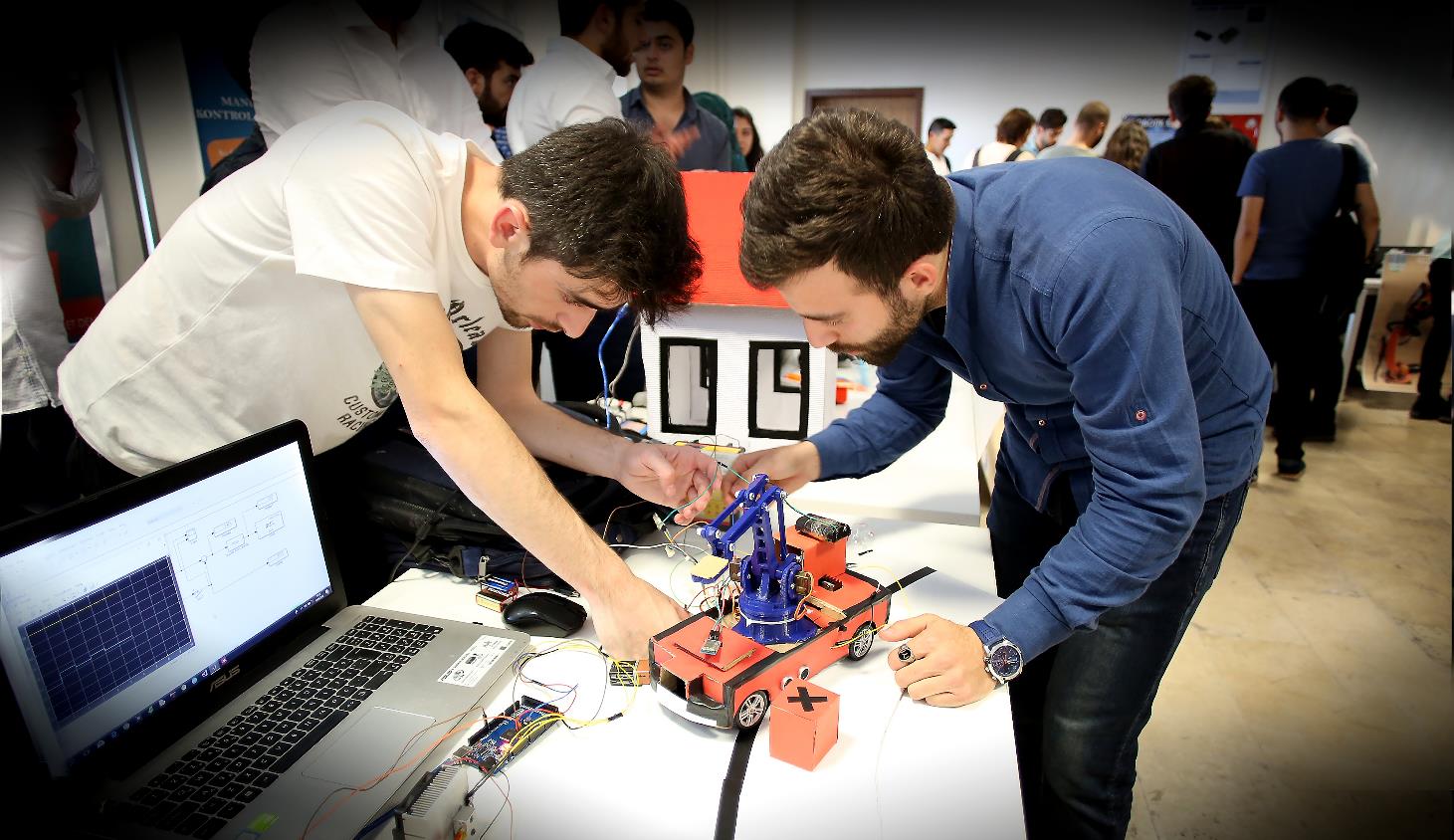 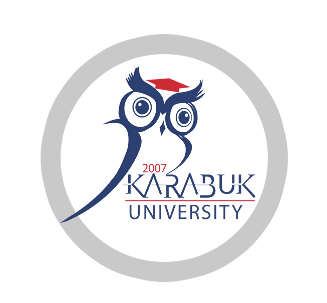 Faculties
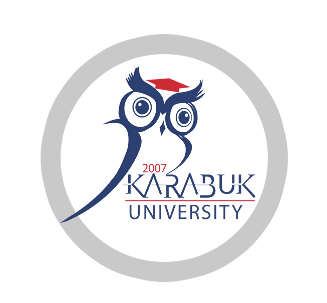 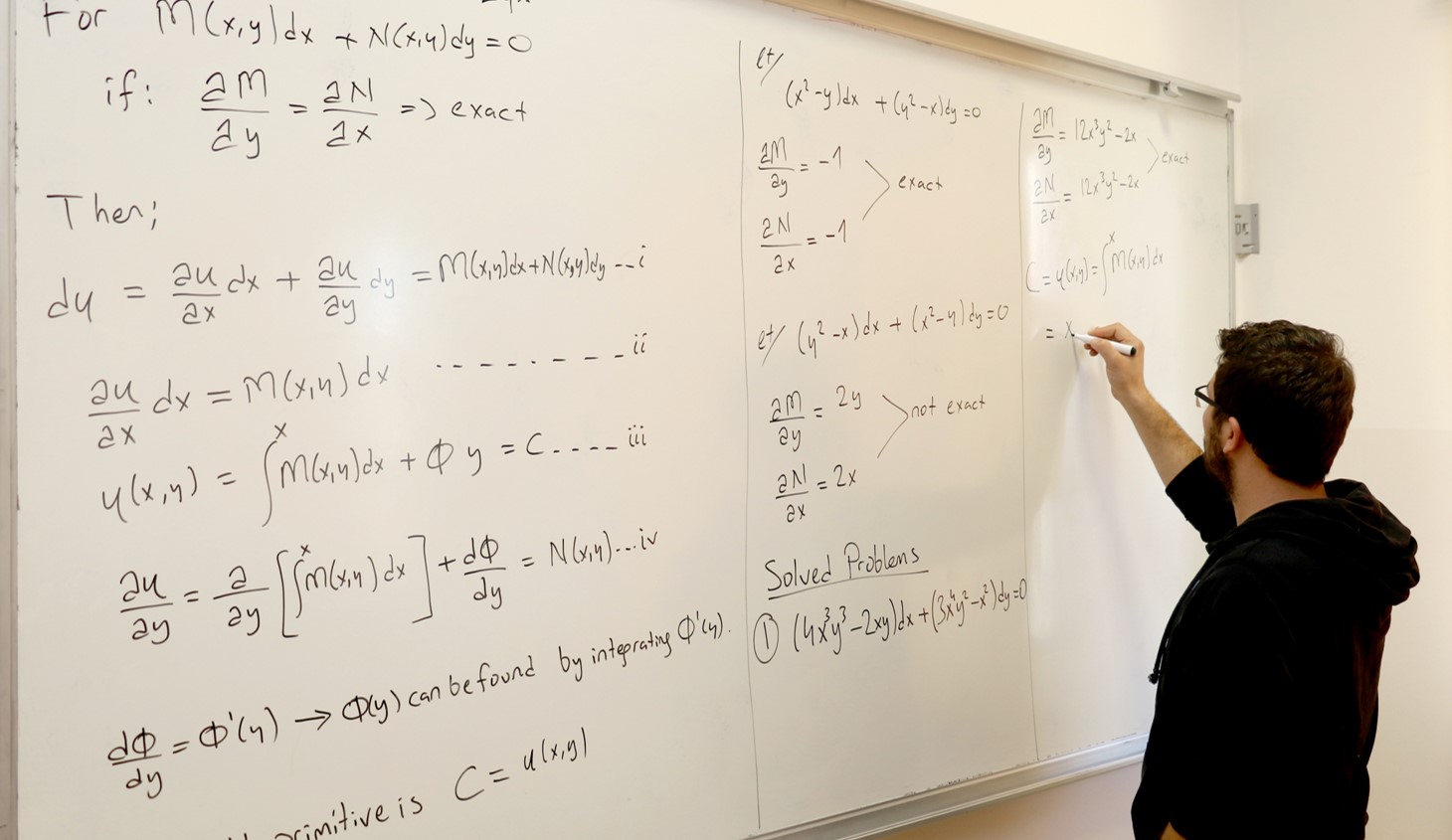 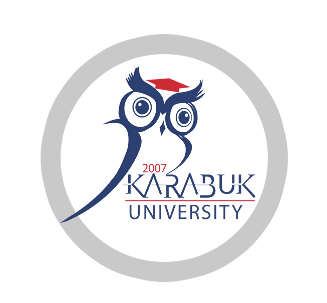 Mechanical Engineering
Automotive Engineering
Railway Systems Engineering
Electrical and Electronics Engineering
Mechatronics Engineering
Environmental Engineering
Civil Engineering
Transportation Engineering
Biomedical Engineering
Medical Engineering
Faculties
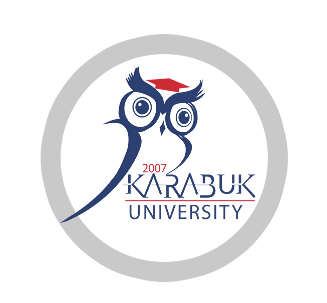 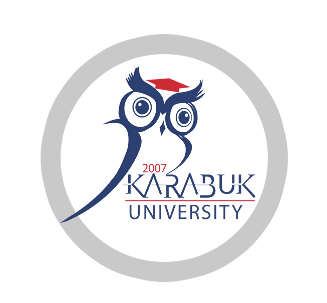 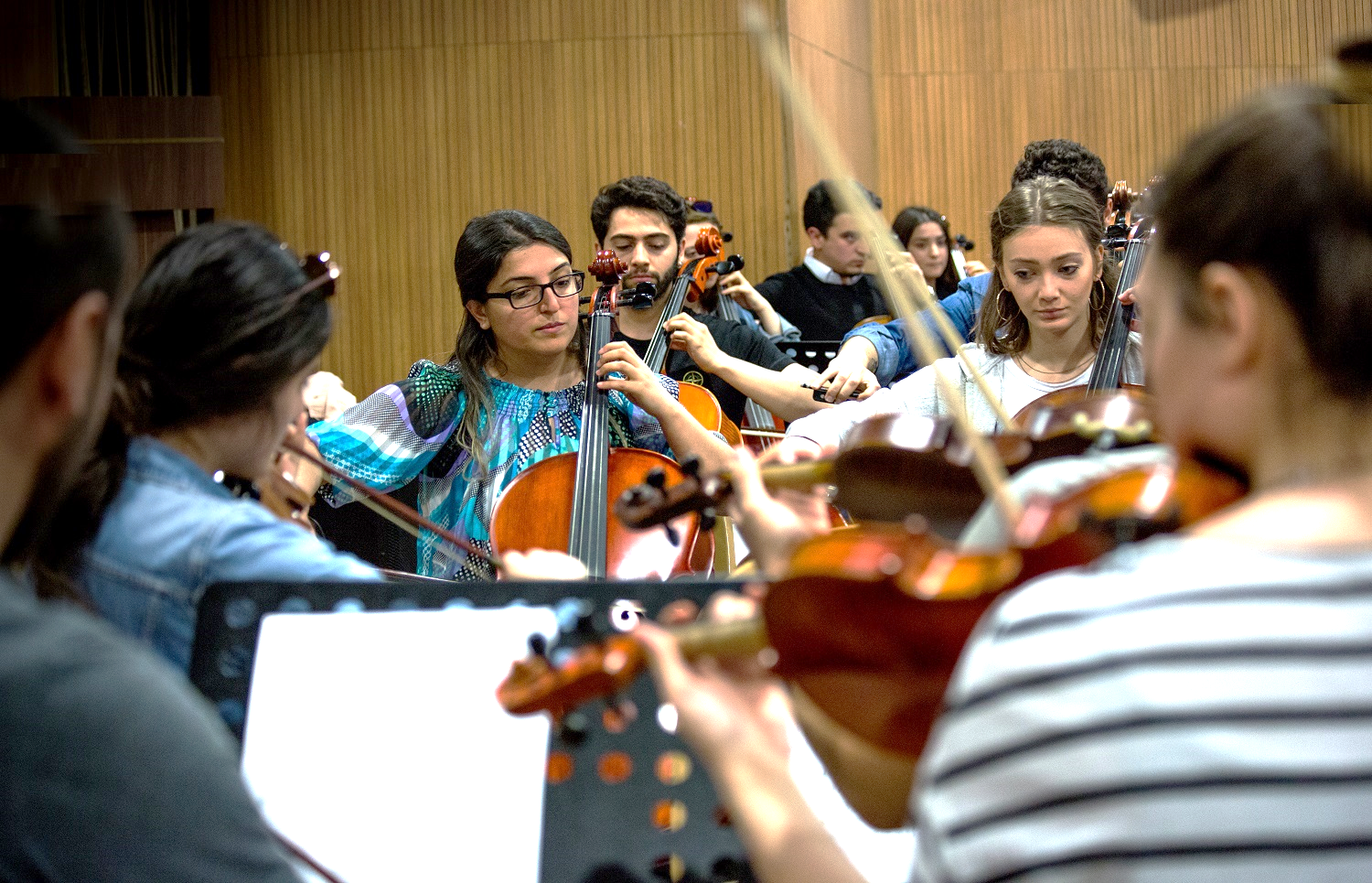 Faculties
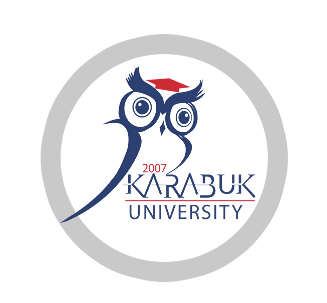 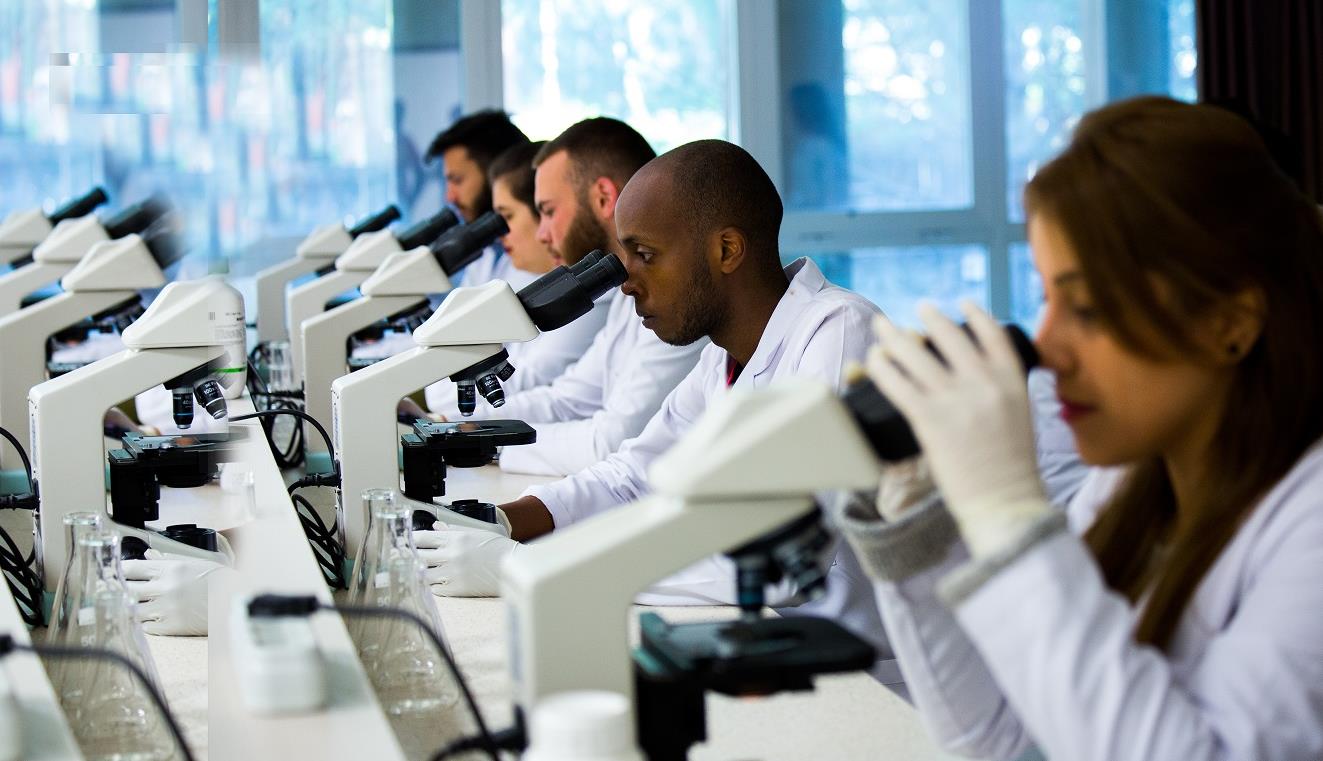 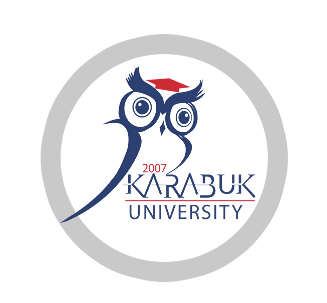 2
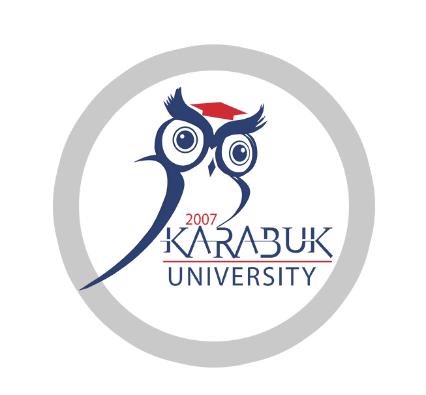 Students & Academic Staff
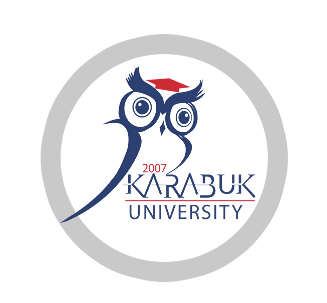 47.431 Undergraduate Students
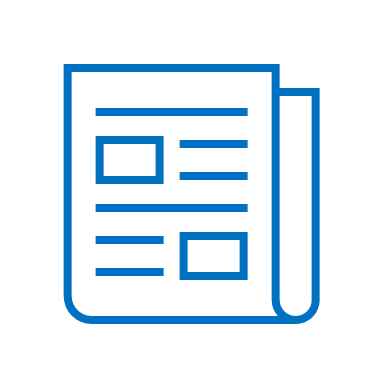 5.002   Post Graduate Students
10.712  International Students
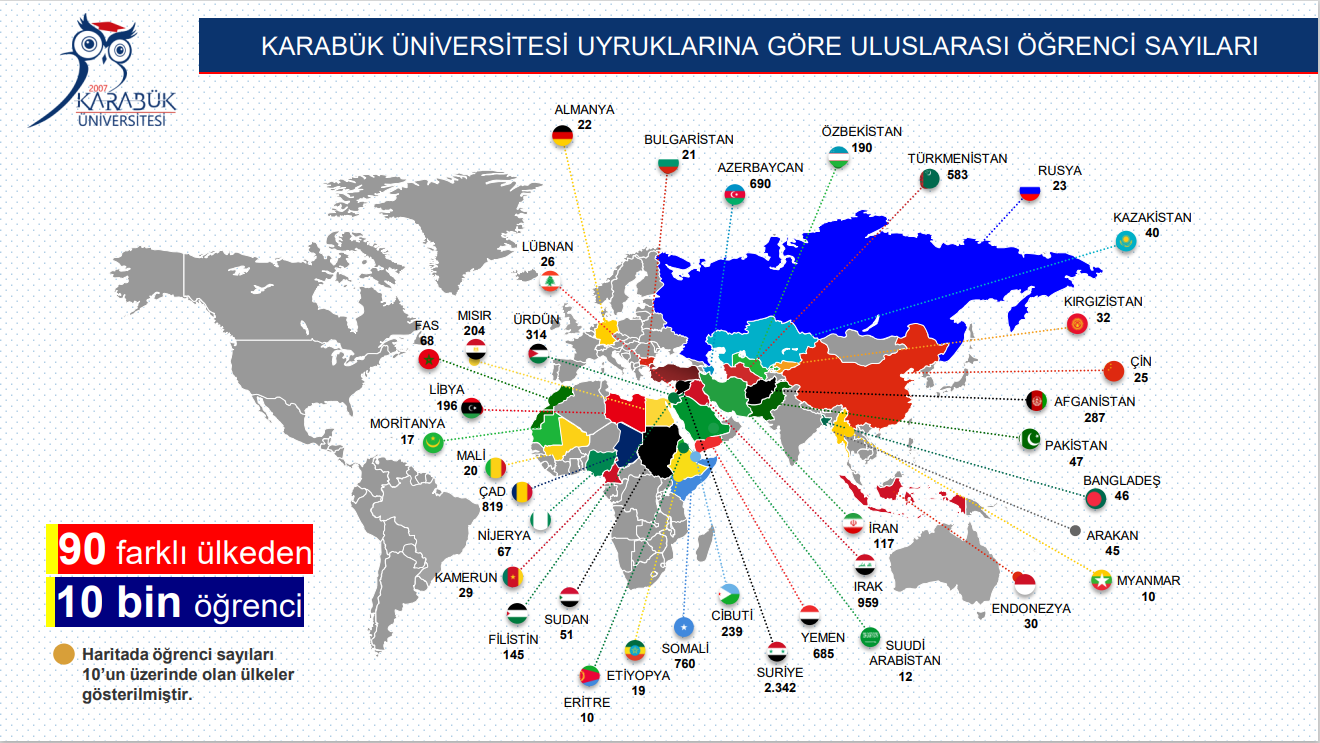 INTERNATIONAL STUDENTS OF UNIKA FAMILY
90 different countries
More than 10k students
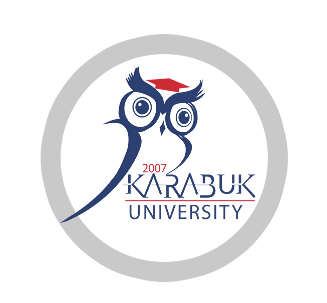 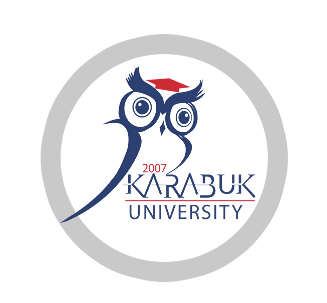 3
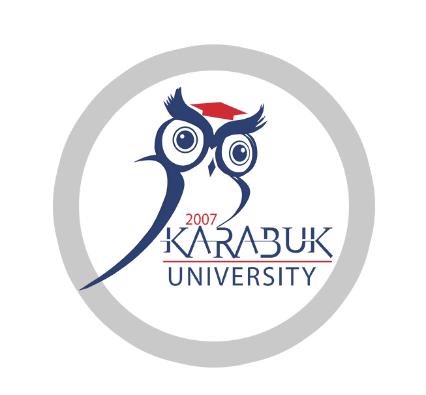 International Relations
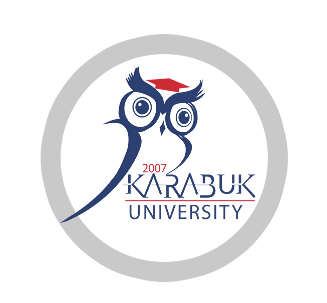 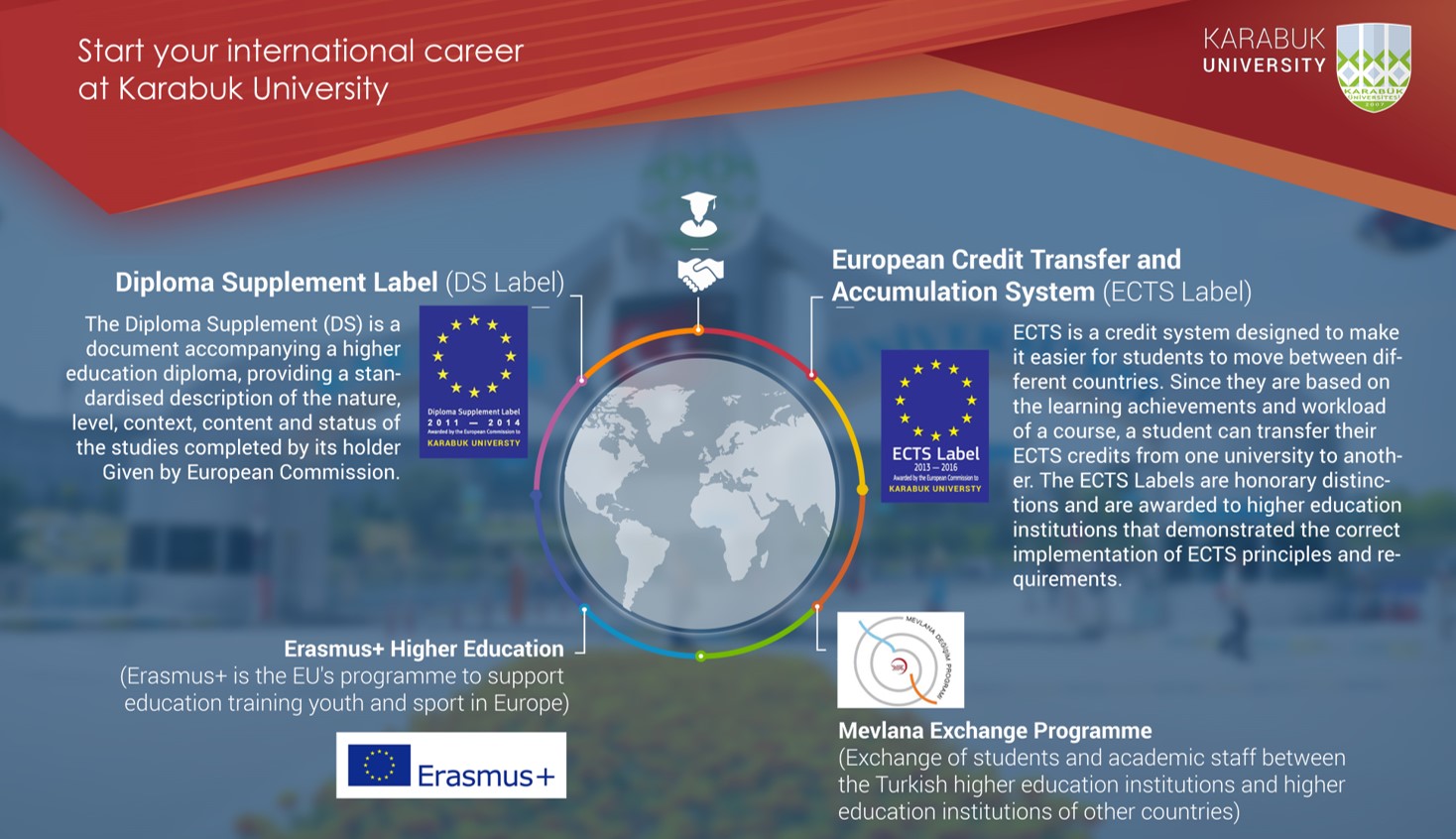 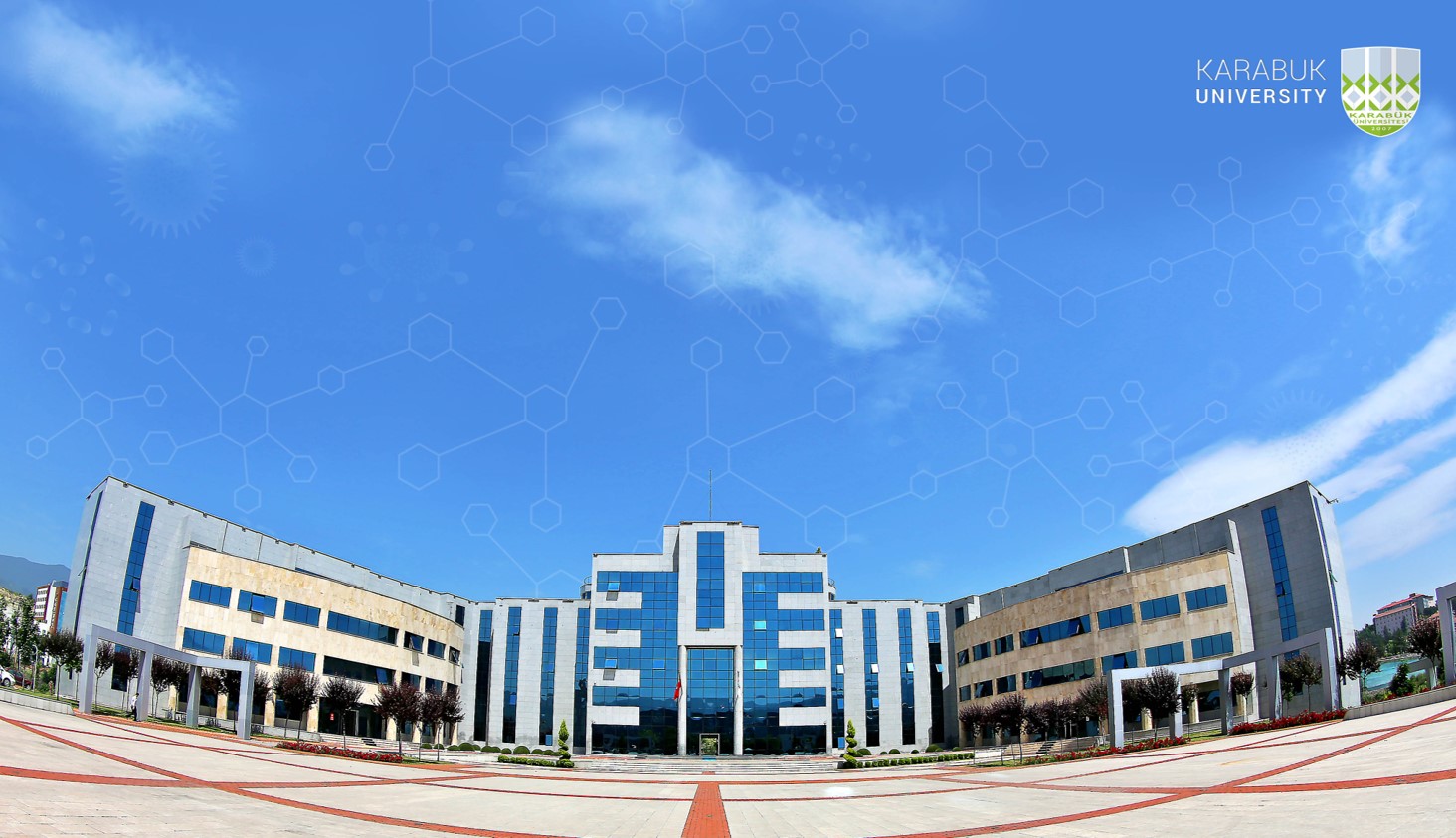 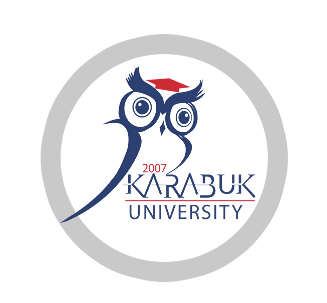 Karabuk University (KBU) is a public university which offers BA, MA, MSc, PhD programme studies, intended to be compatible with the requirements implies by the Bologna Process.

KBU holds a valid (2014-2020) Erasmus Extended Charter and has been awarded Diploma Supplement Label (DS) 2011-2014 and ECTS Label 2013-2016 by European Commission.
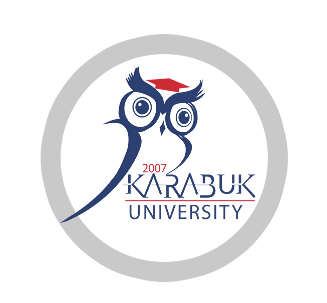 What is Erasmus?
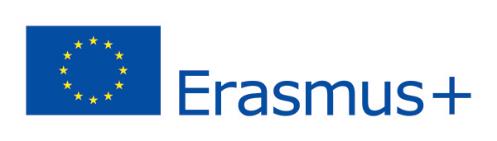 Erasmus+ is the EU's programme to support education, training, youth and sport in Europe. Its budget of €14.7 billion will provide opportunities for over 4 million Europeans to study, train gain experience, and volunteers abroad.
The Erasmus+ Programme is a European funding programme established in 1987 offering university students a possibility of studying or doing an internship abroad in another country for a period of at least 2 months and maximum 12 months per cycle of studies.
Organisations wanting to participate in Erasmus+ may engage in a number of development and networking activities, including strategic improvement of the professional skills of their staff, organisational capacity building, and creating transnational cooperative partnerships with organisations from other countries in order to produce innovative outputs or exchange best practices.
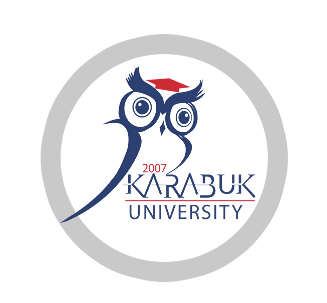 KBU has more than
288
Bileteral agreements worldwide



150 MoU – 138 Erasmus+
KA131 Partnerships
Germany 4
Austria 3 
Bulgaria 8
Belgium 1
Checz Republic 7
Estonia 2
France 1
Crotia 7
Spain 10
Italy
9
Latvia 9
Lithuania 7
North Macedonia 2
Malta 1
Poland 25
Portugal 6
Romania 21
Slovakia 2
Greece 6
KA171 Partnerships (MoU)
Azerbaijan 2
Bangladesh 1
Belarus 1
Bosnia Herzegovina 1
Brasil 2 
Cibuti 1
Czech Republic 1
China 2
Indonesia 35
Morocco 1
Jordan 3
North Macedonia 1
Malaysia 8
Uzbekistan 21
Pakistan 2
Poland 1
Romania 3
Russia 3
Sudan 14
Taiwan 2
Ukraine 8
Senegal 3
USA 2
Palestinia 1
South Korea 3
Netherlands 1
India 7
Iraq 1
Iran 4
Italy 1
Japan 1
Kazakhistan 7 
Krgyzystan 3
Lithuania 2
France 1
4
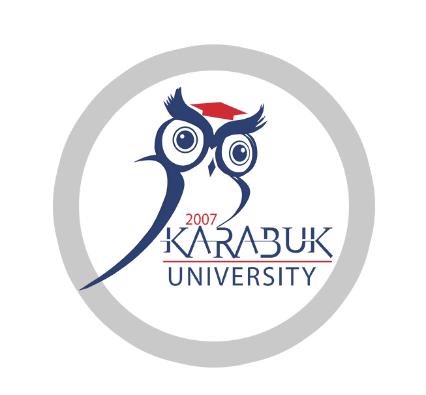 Student Life
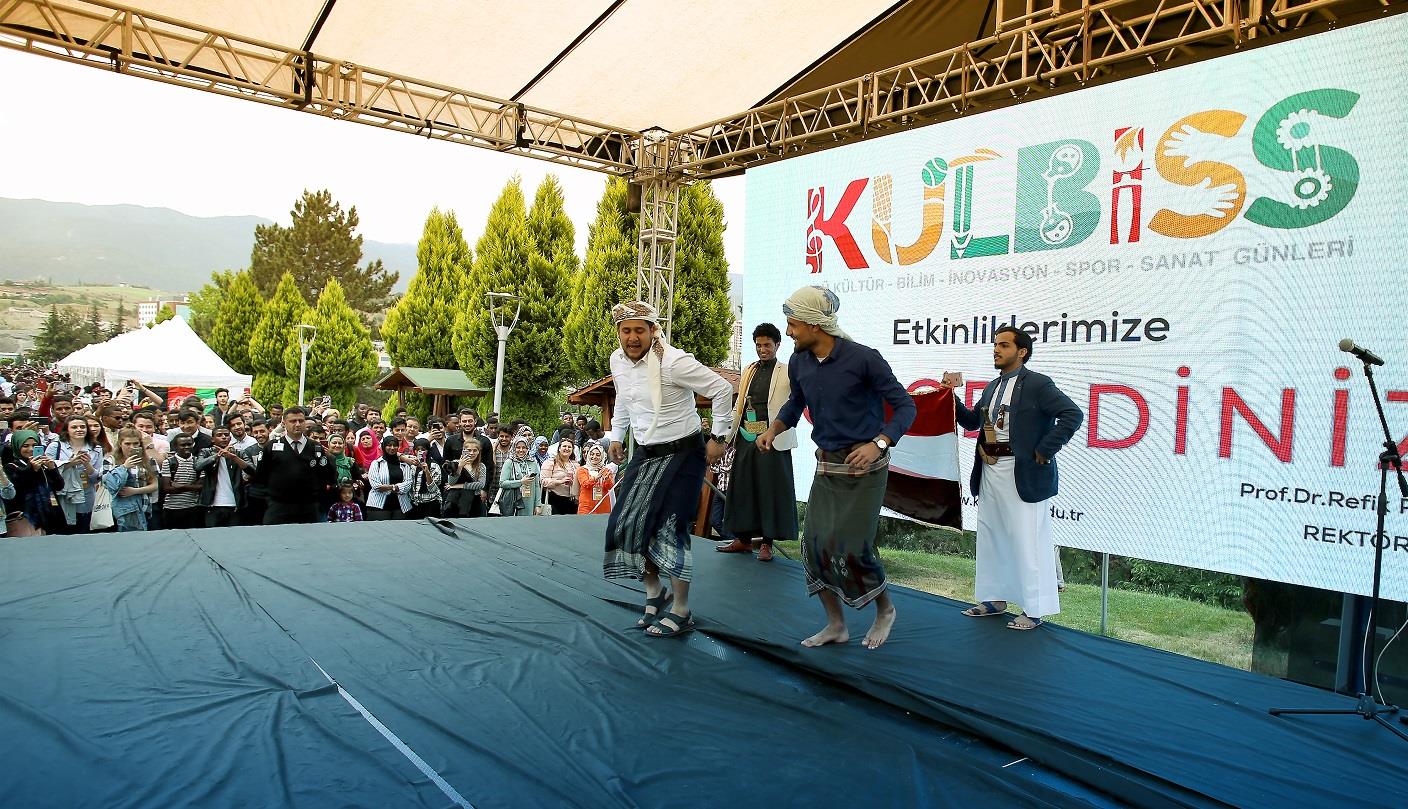 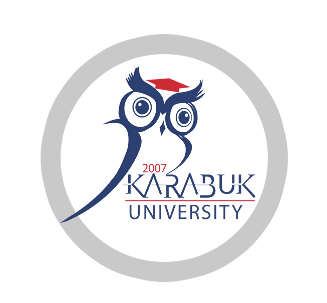 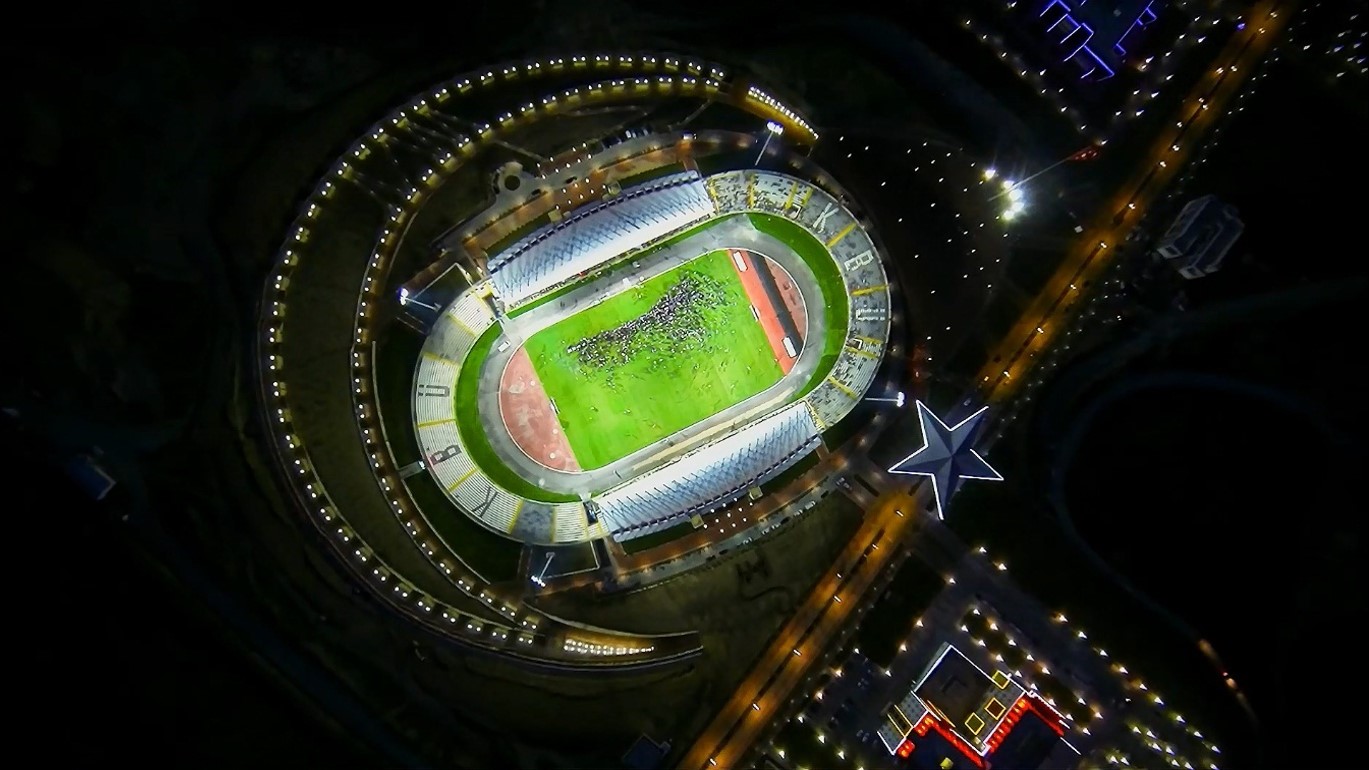 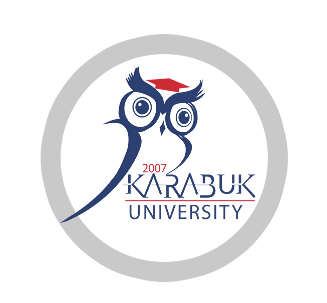 25.000 seat capacity Stadium with the shape of the star and crescent in Turkish Flag
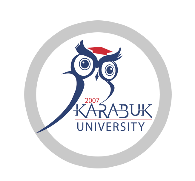 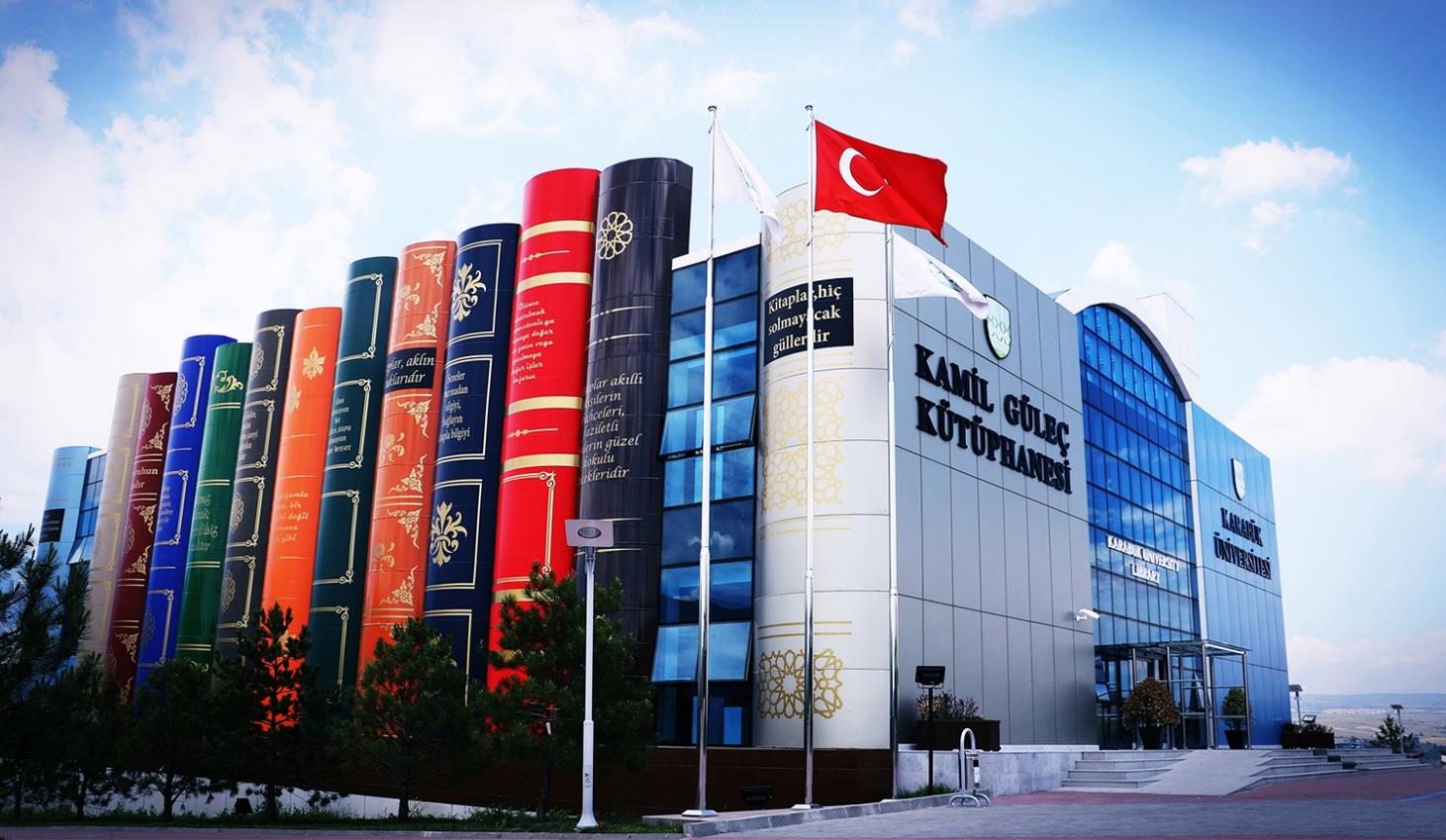 Library
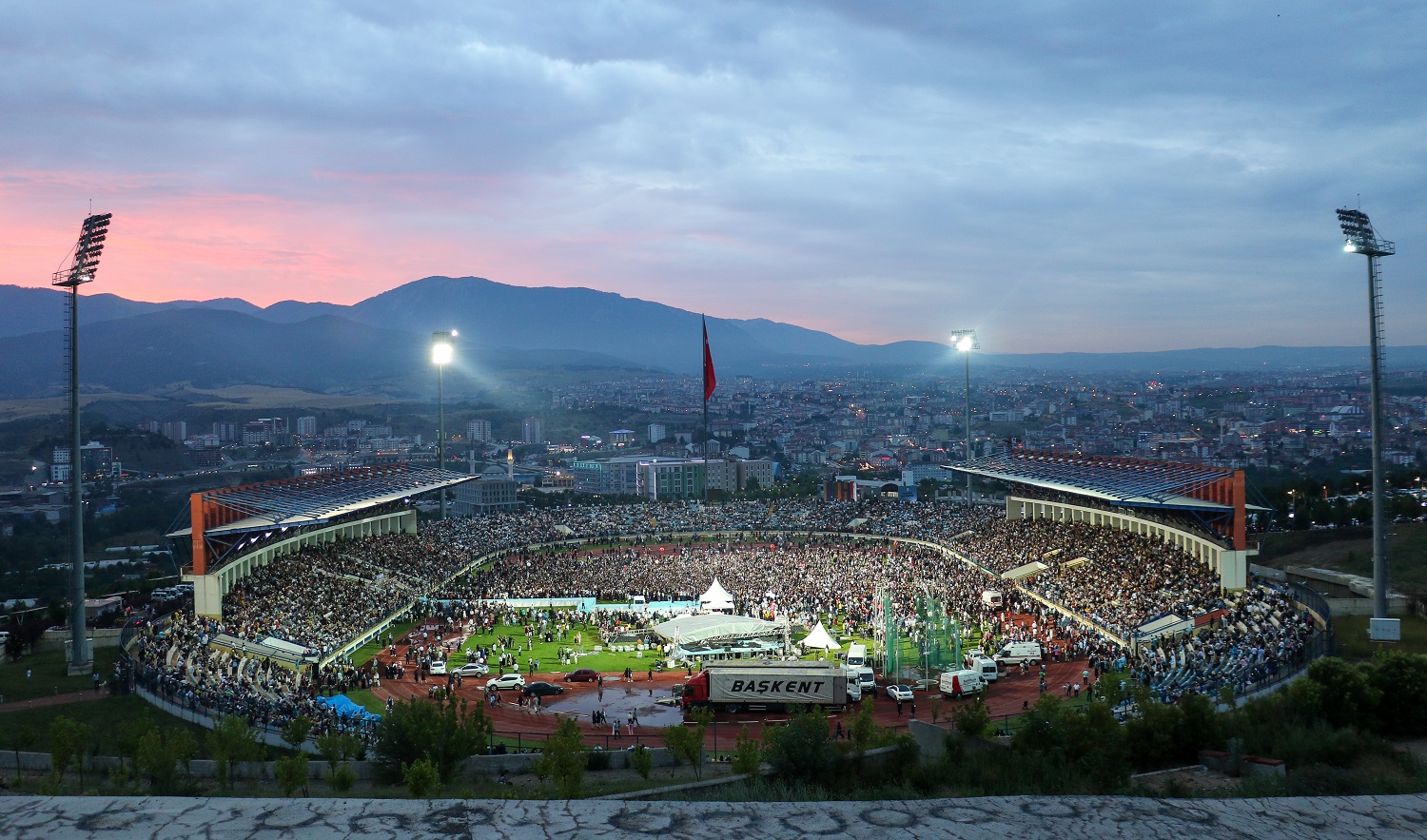 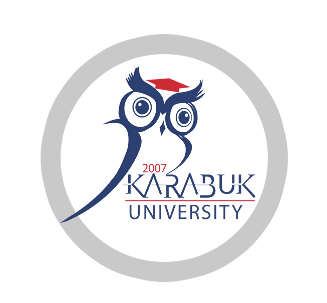 Graduation
2019
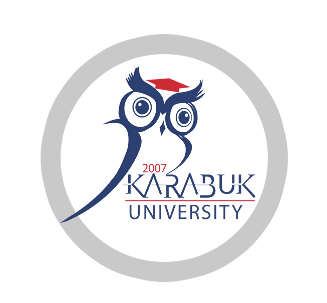 Living at Karabuk University brings surprises and new experiences every day, in an extraordinary community of creative and accomplished people.
5
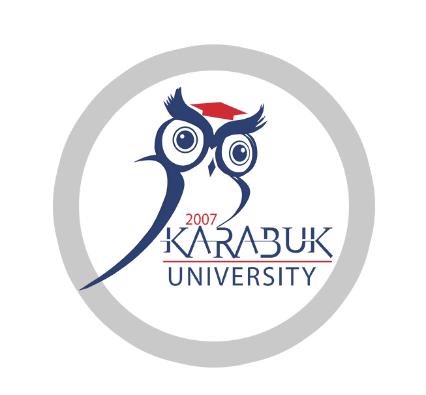 Rankings
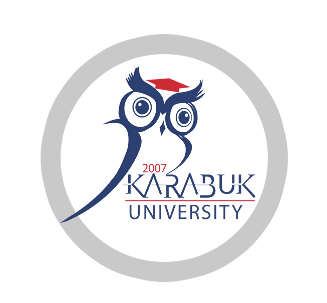 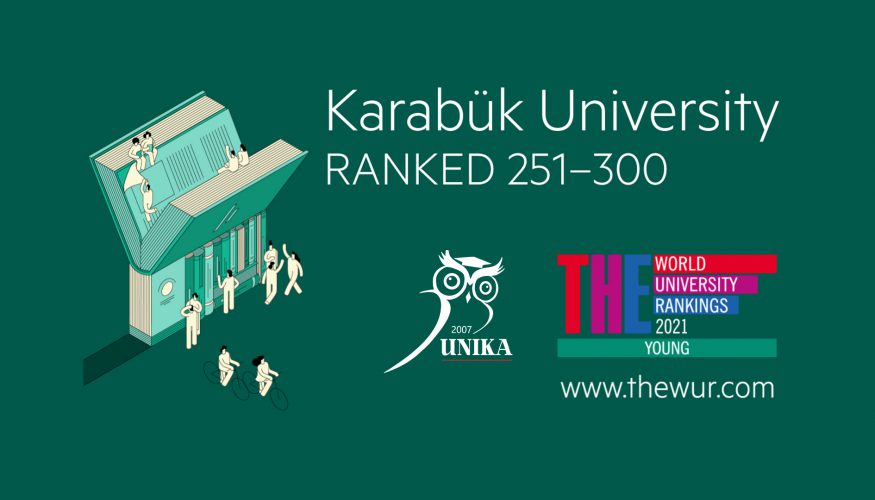 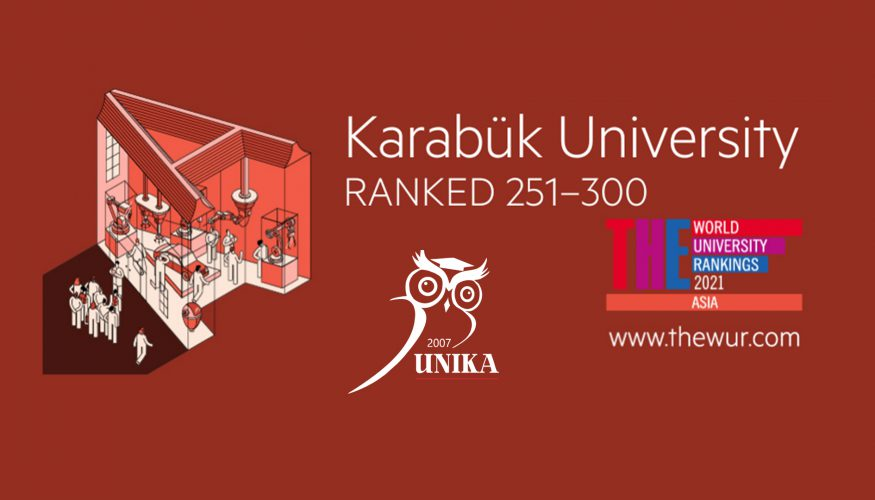 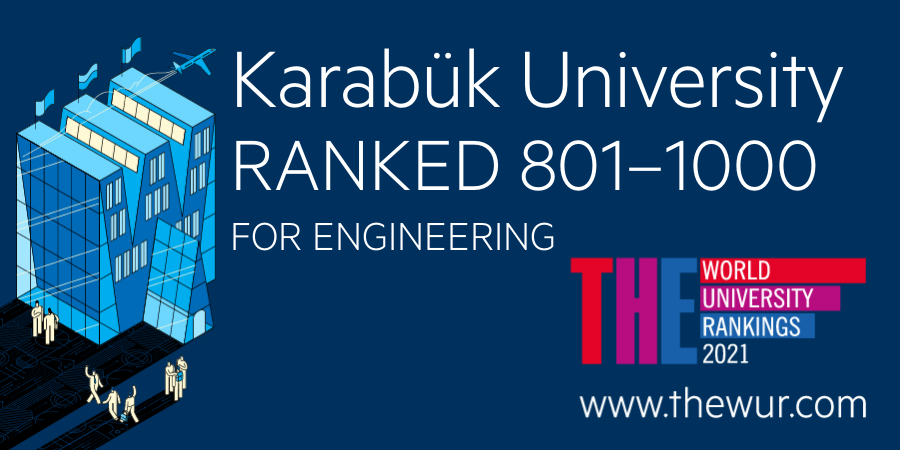 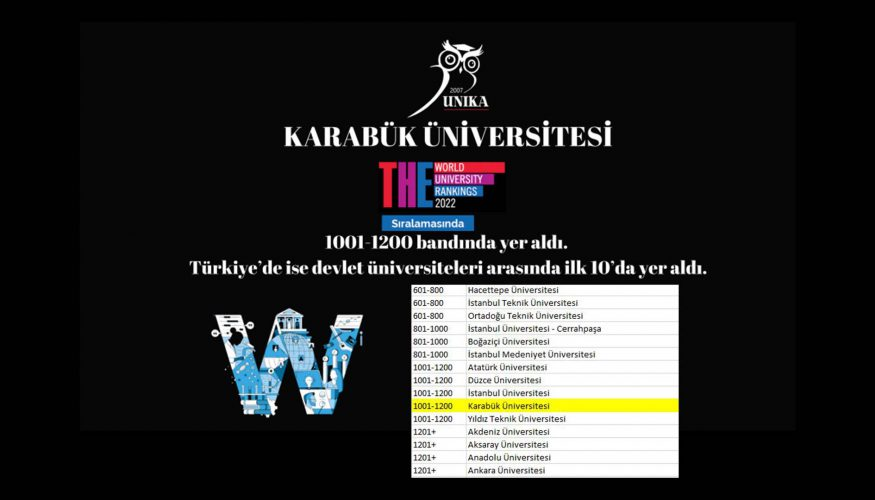 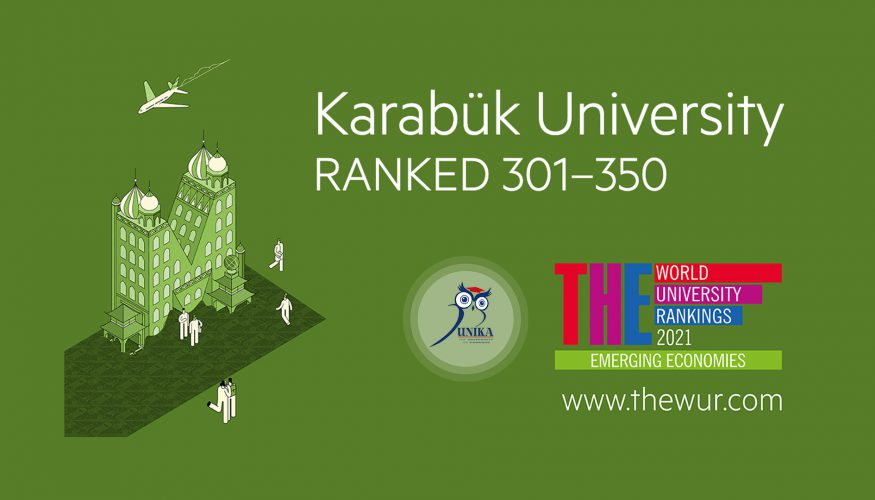 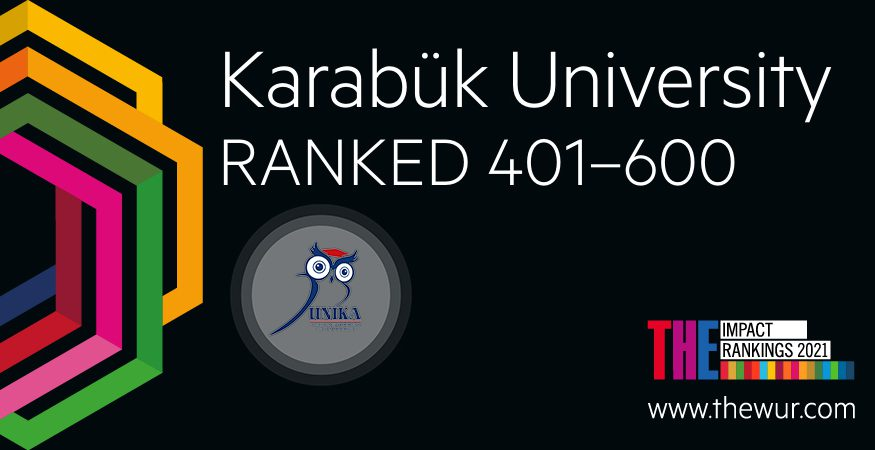 6
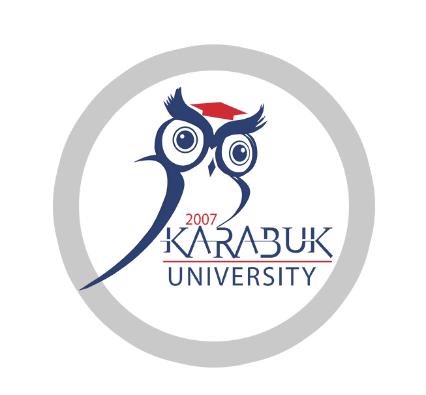 Registration
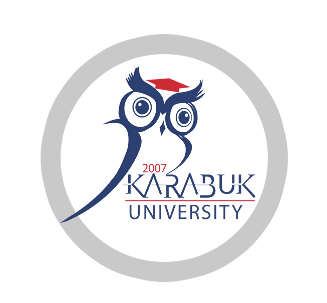 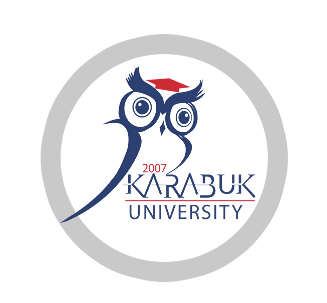 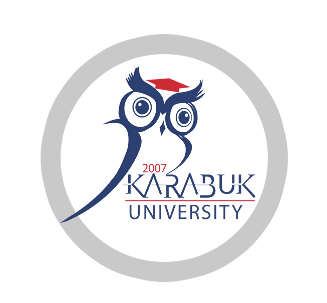 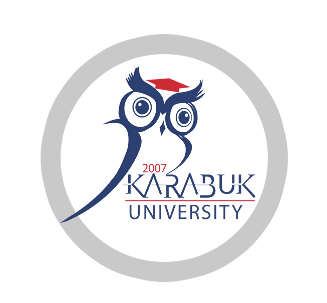 QUESTION AND ANSWER

THANKS FOR THE PARTICIPATION!!
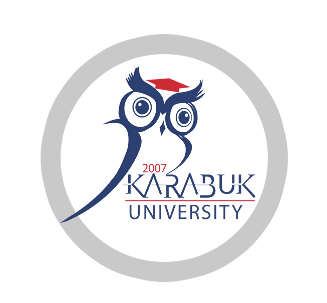 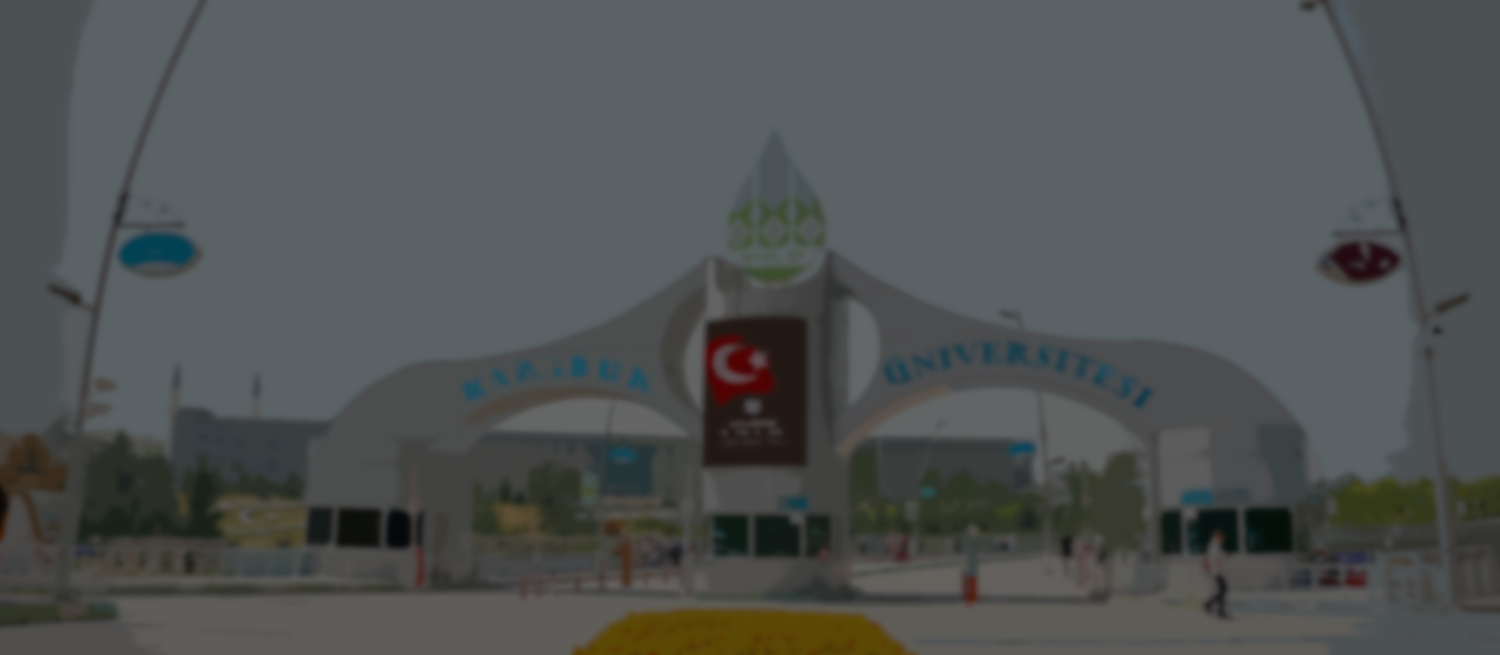 Karabuk University
www.karabuk.edu.tr
KARABUK UNIVERSITY
INTERNATIONAL RELATIONS OFFICE

Balıklar Kayası Mevkii Demir Çelik Campus 
Rectorship C Block 3. Floor
100. Yıl 78050 Karabük/TURKEY
internationaloffice@karabuk.edu.tr 

+90 370 418 80 49
Fax: +90 370 418 94 07